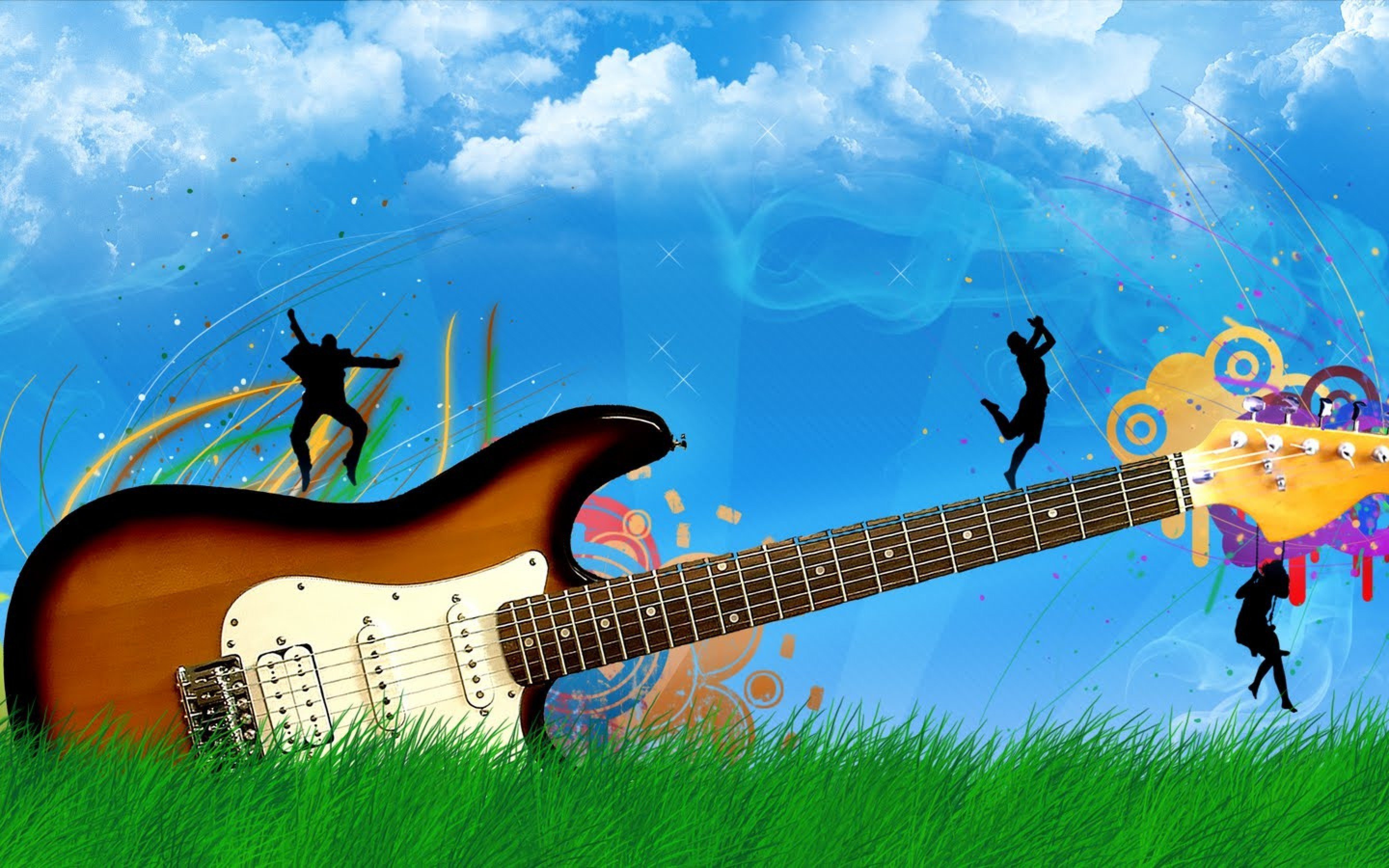 Муниципальное бюджетное дошкольное образовательное учреждение «Детский сад комбинированного вида № 2» городского округа Самара
Проект«Секрет Грушинской гитары»
Руководитель: Пряхина Ольга Равильевна
Ростова Вера Викторовна
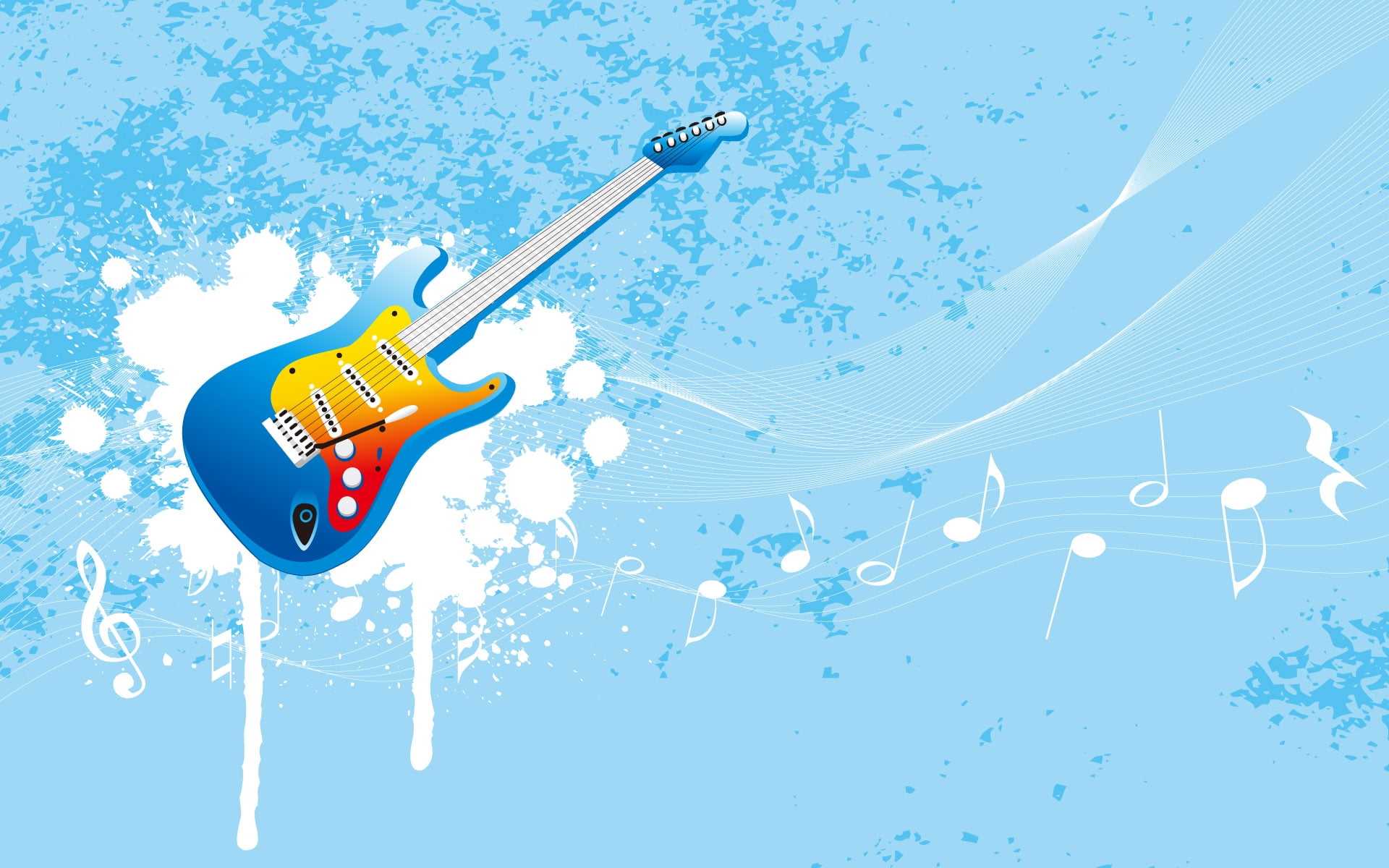 Этапы реализации проекта
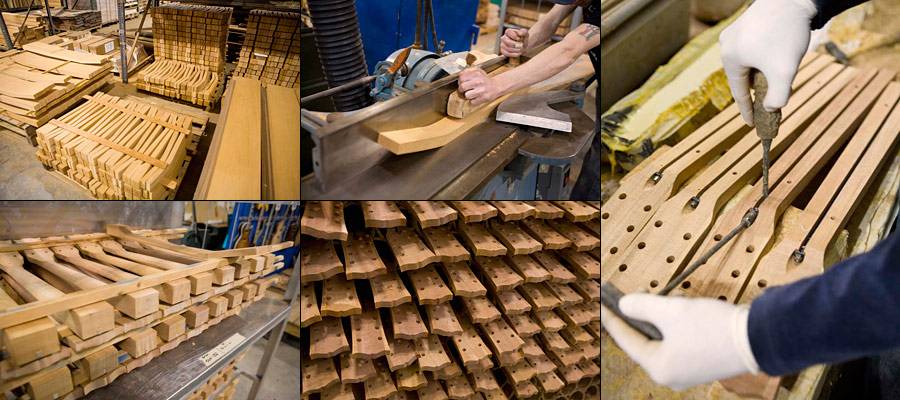 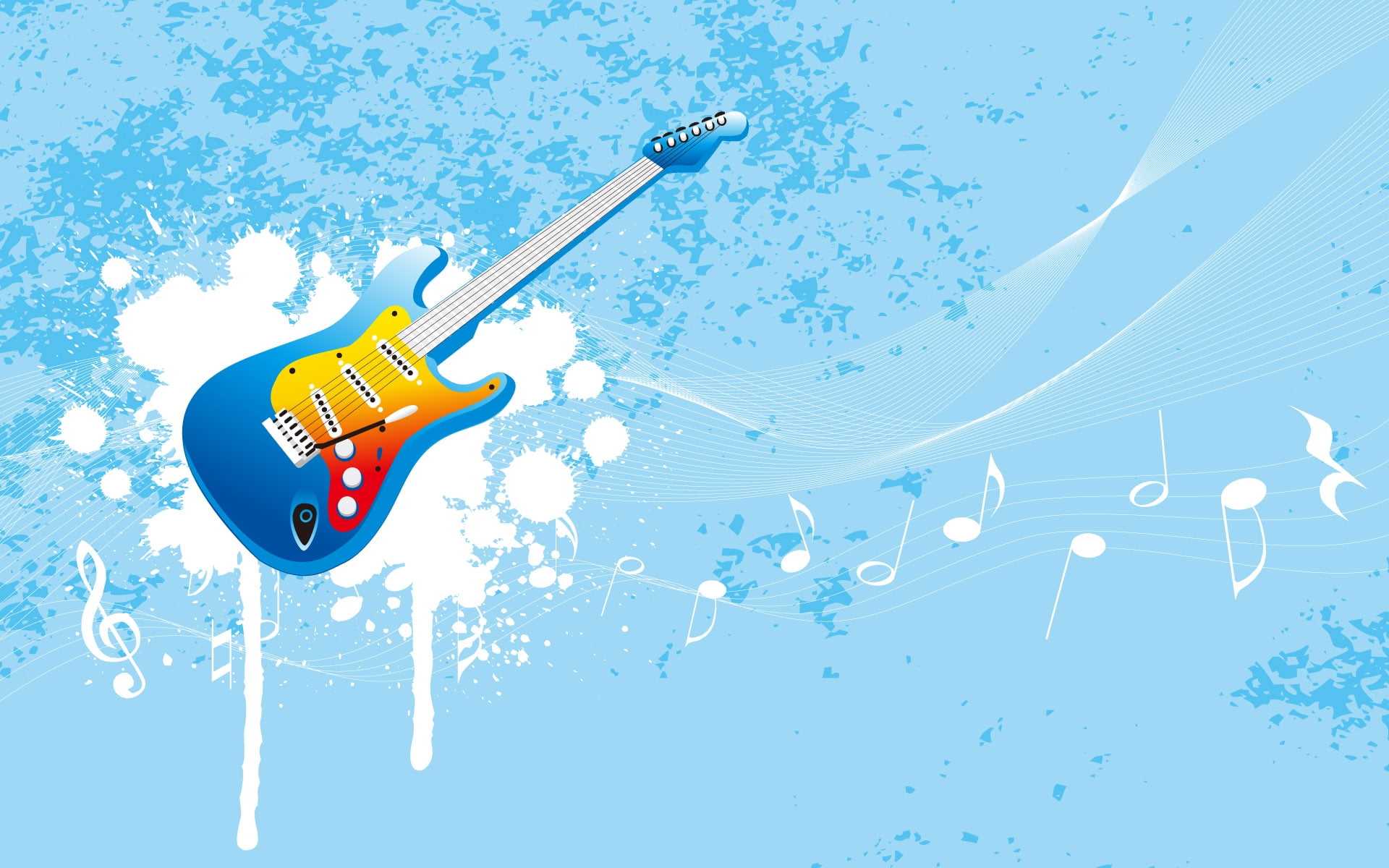 Подготовительный этап
Вопросы и существующие способы решения
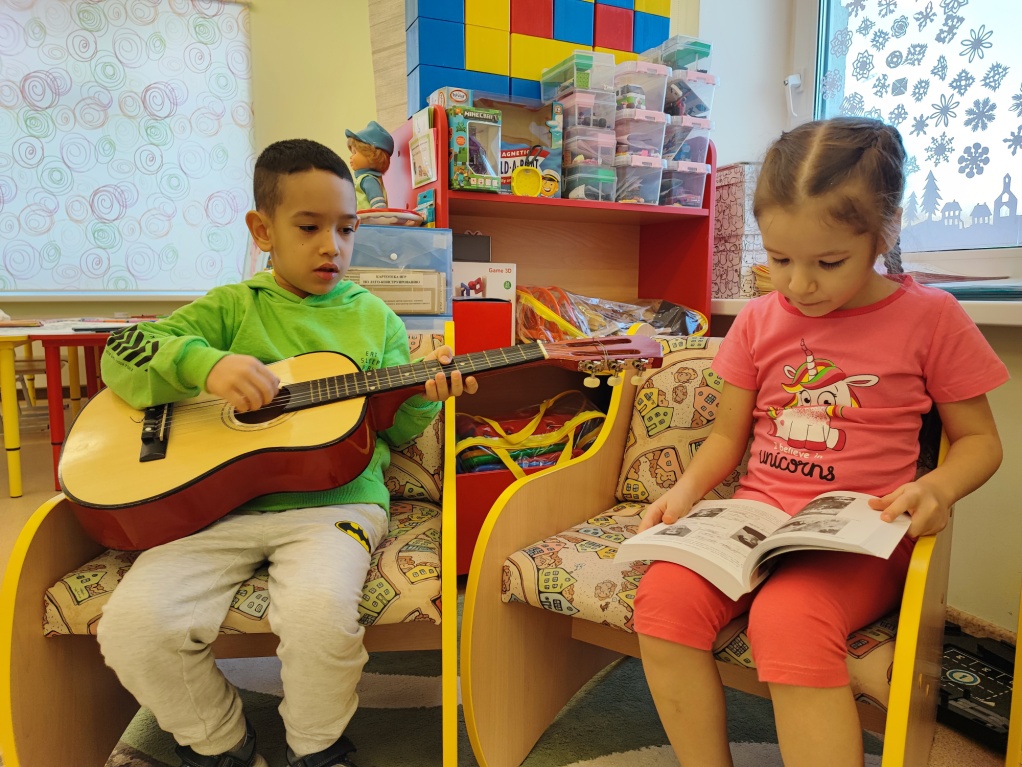 Основные проблемы рабочих на производстве:
заготовка древесины для корпуса гитары
устройство для проверки струн на прочность, установка цветных струн для детских гитар
робот настройщик звука гитар
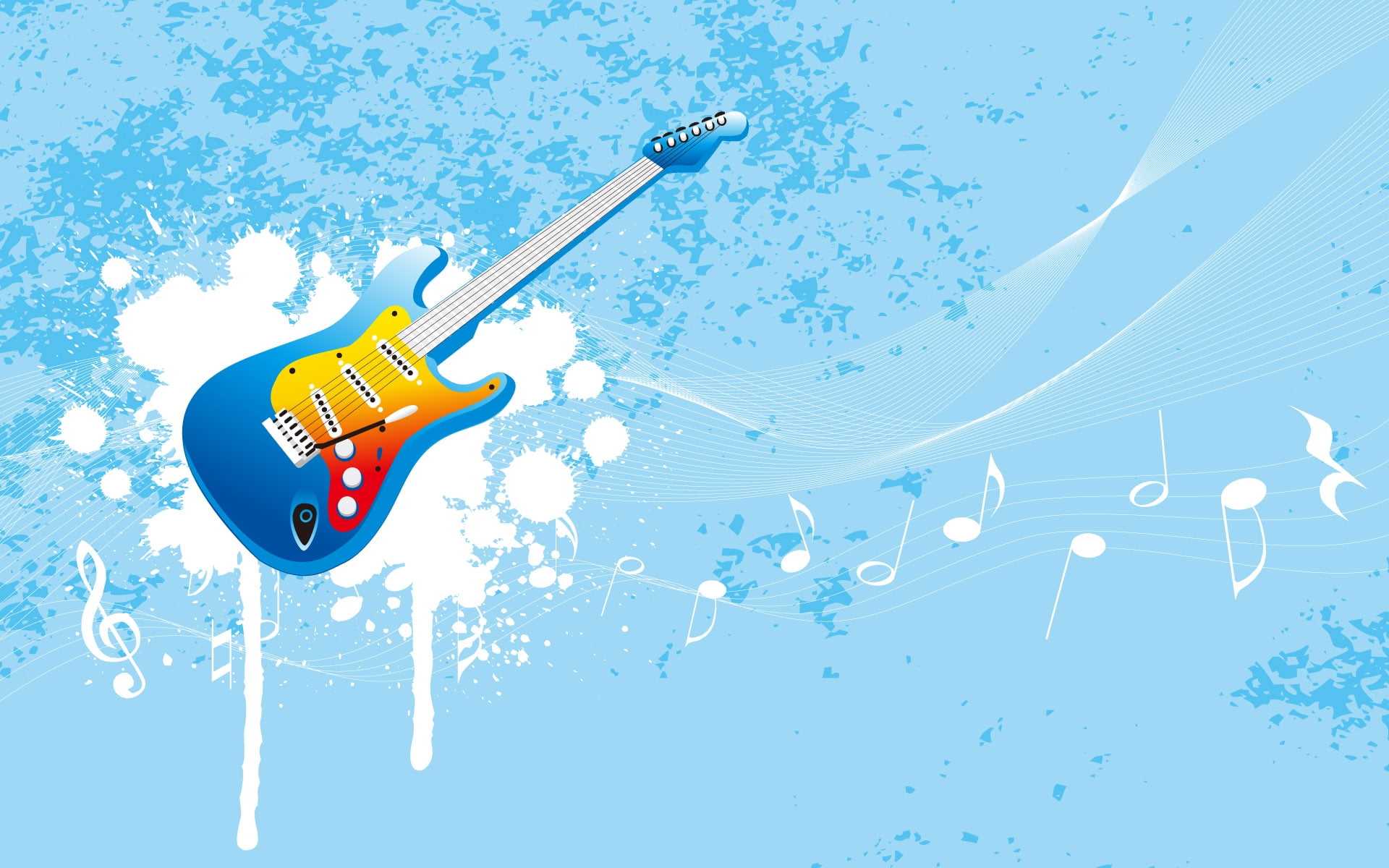 Способы решения проблемы
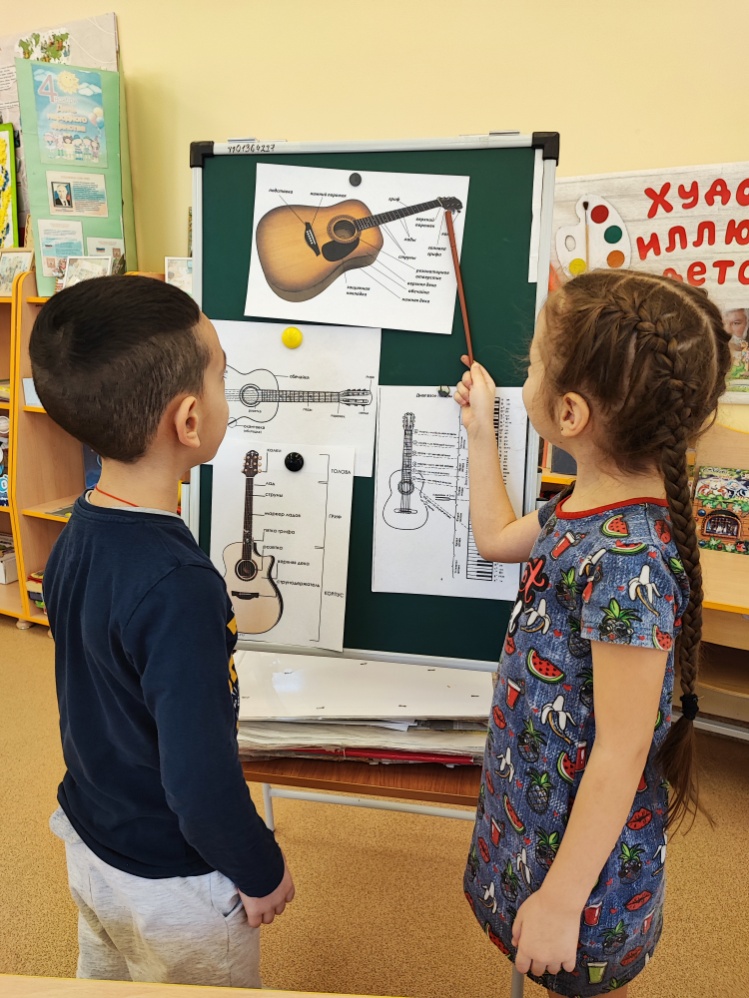 Конструирование устройства – пресс.Именно это устройство за считанные минуты сформирует заготовку для гитары.
Конструирование устройства – проверка струн на прочность.С помощью этого устройства струны прослужат долго.
Конструирование робота – гитариста.Робот настроит звучание гитары и порадует исполнением музыкального произведения
Комплексные исследования по проекту
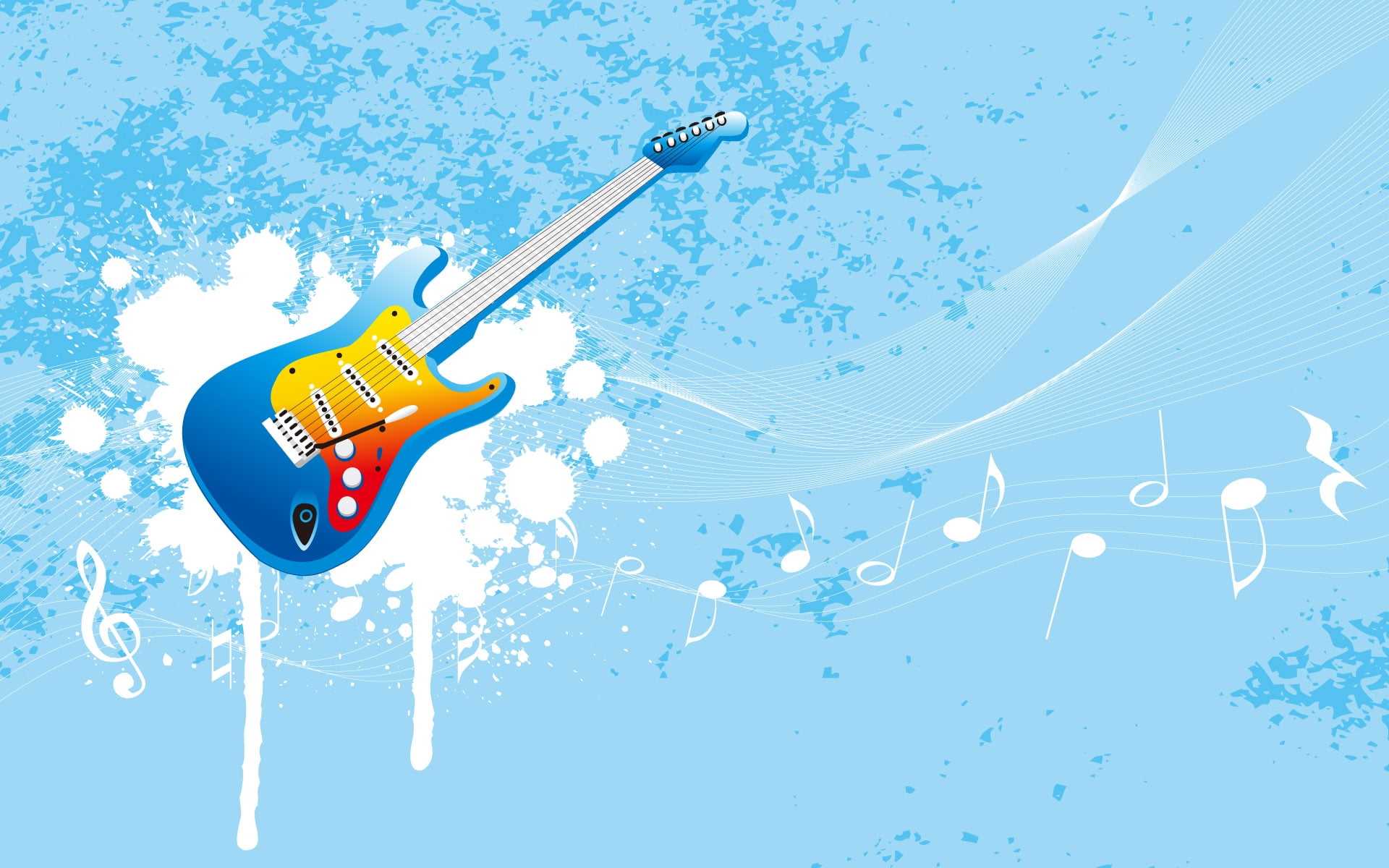 Побывали на виртуальной экскурсии по просторам производства гитар в г. Сызрань. Узнали, какие специалисты работают на производстве и какое оборудование у них имеется.
Ознакомились с процессом изготовления гитар.
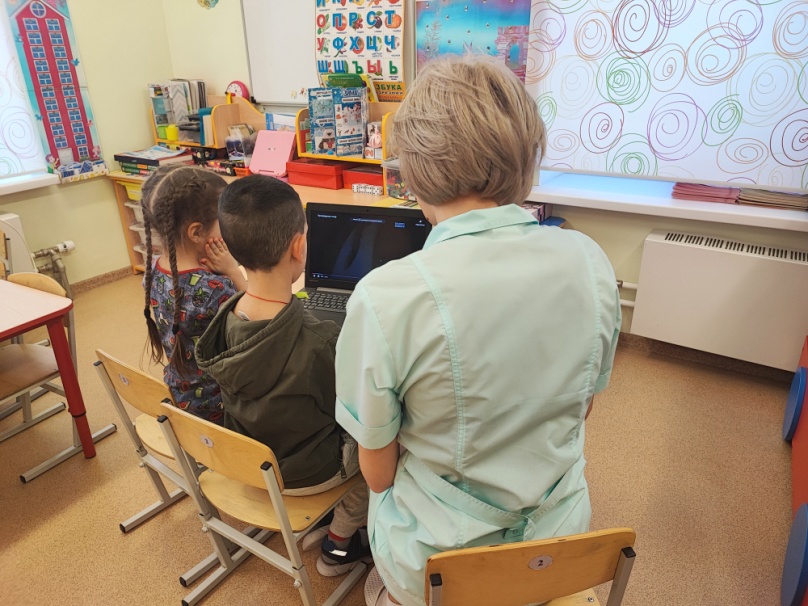 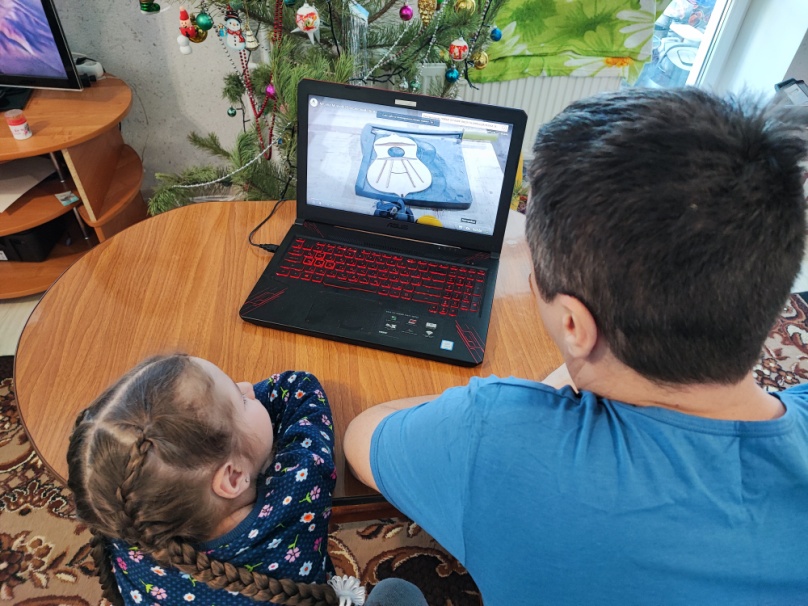 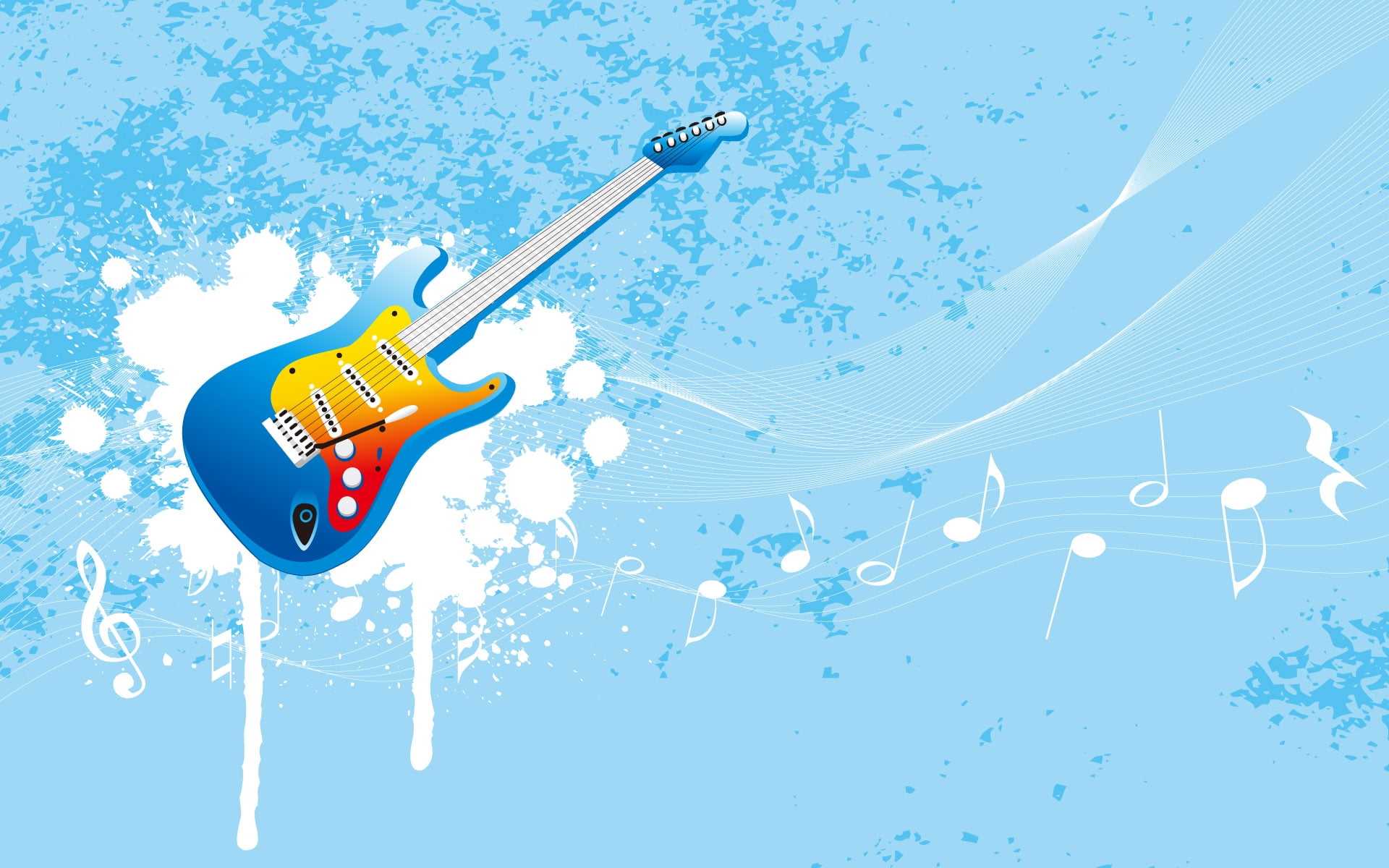 Беседы о профессии – гитарных дел мастер.
Ознакомление с производством гитар в нашей области.
Зарисовка будущей постройки.
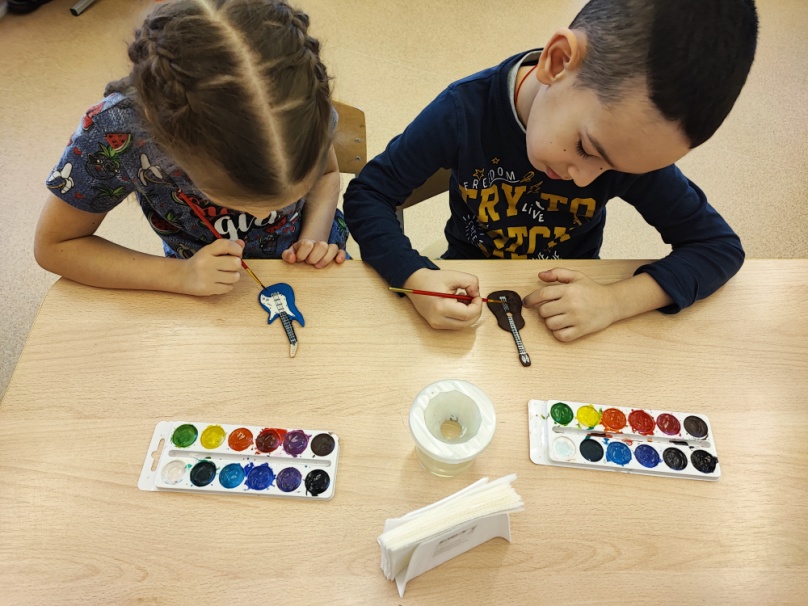 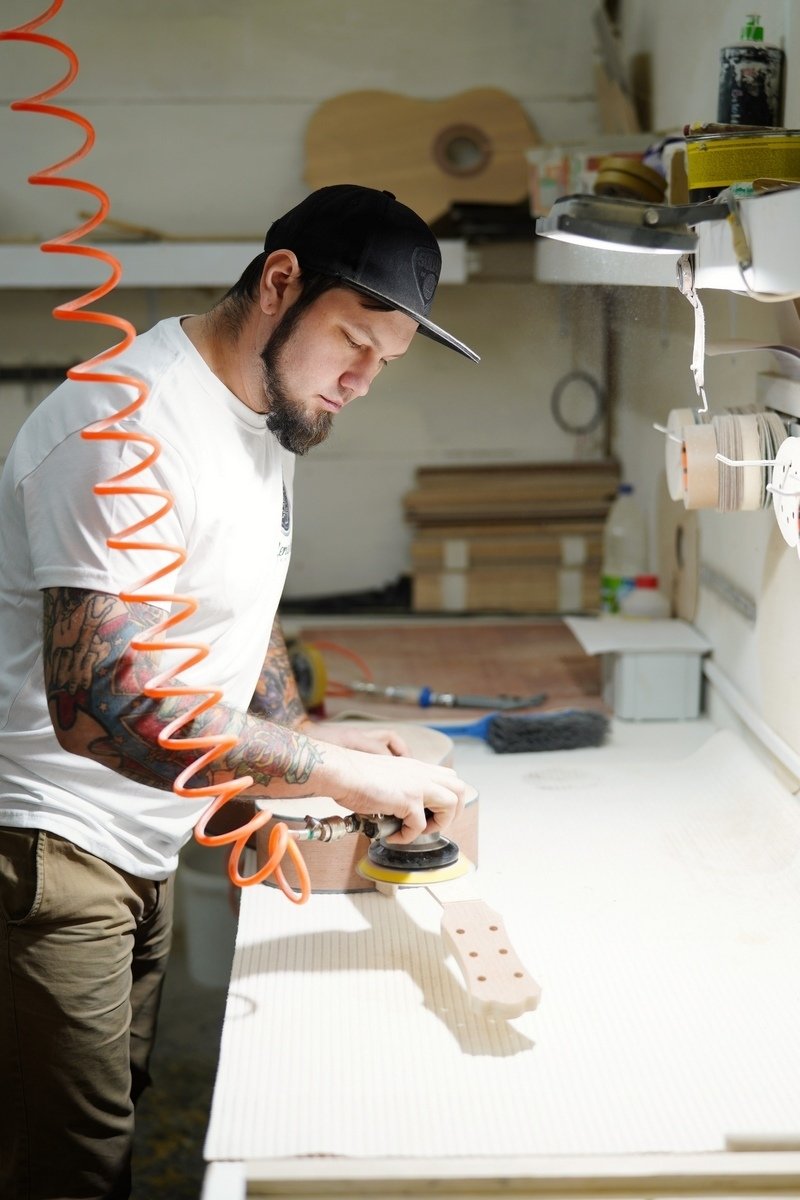 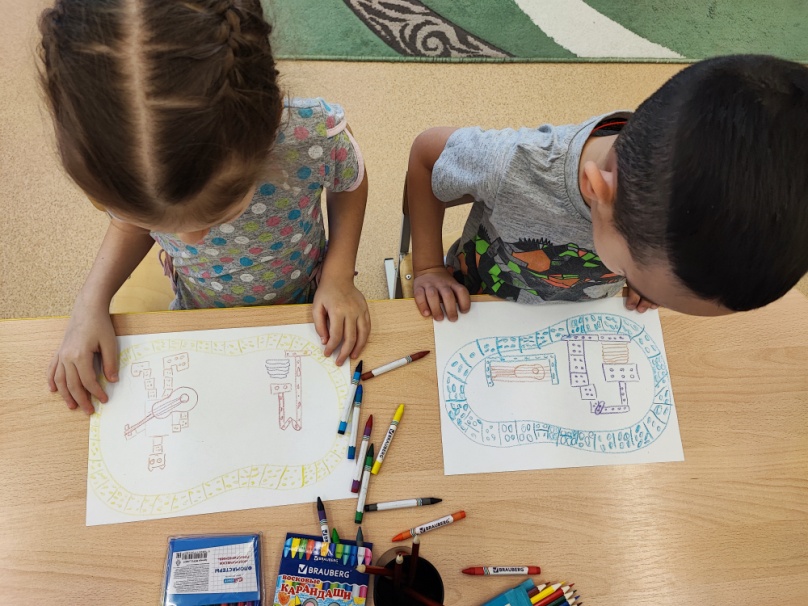 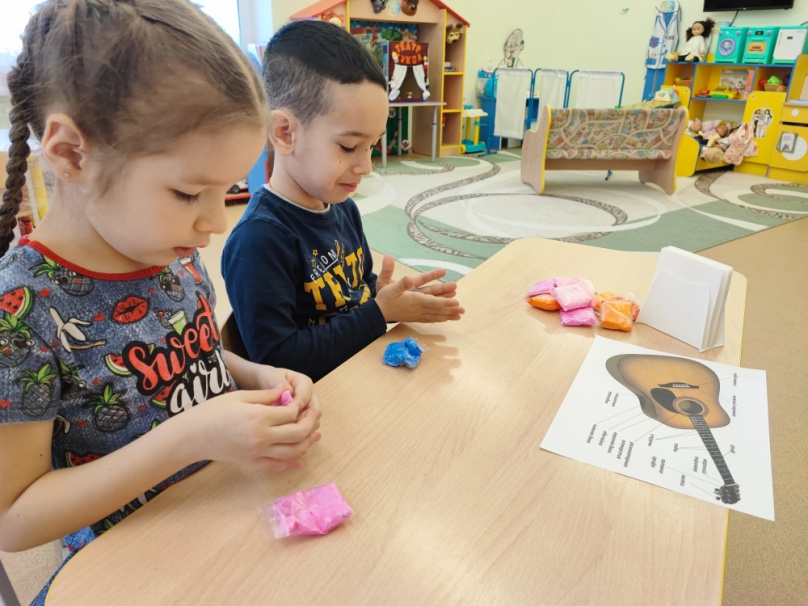 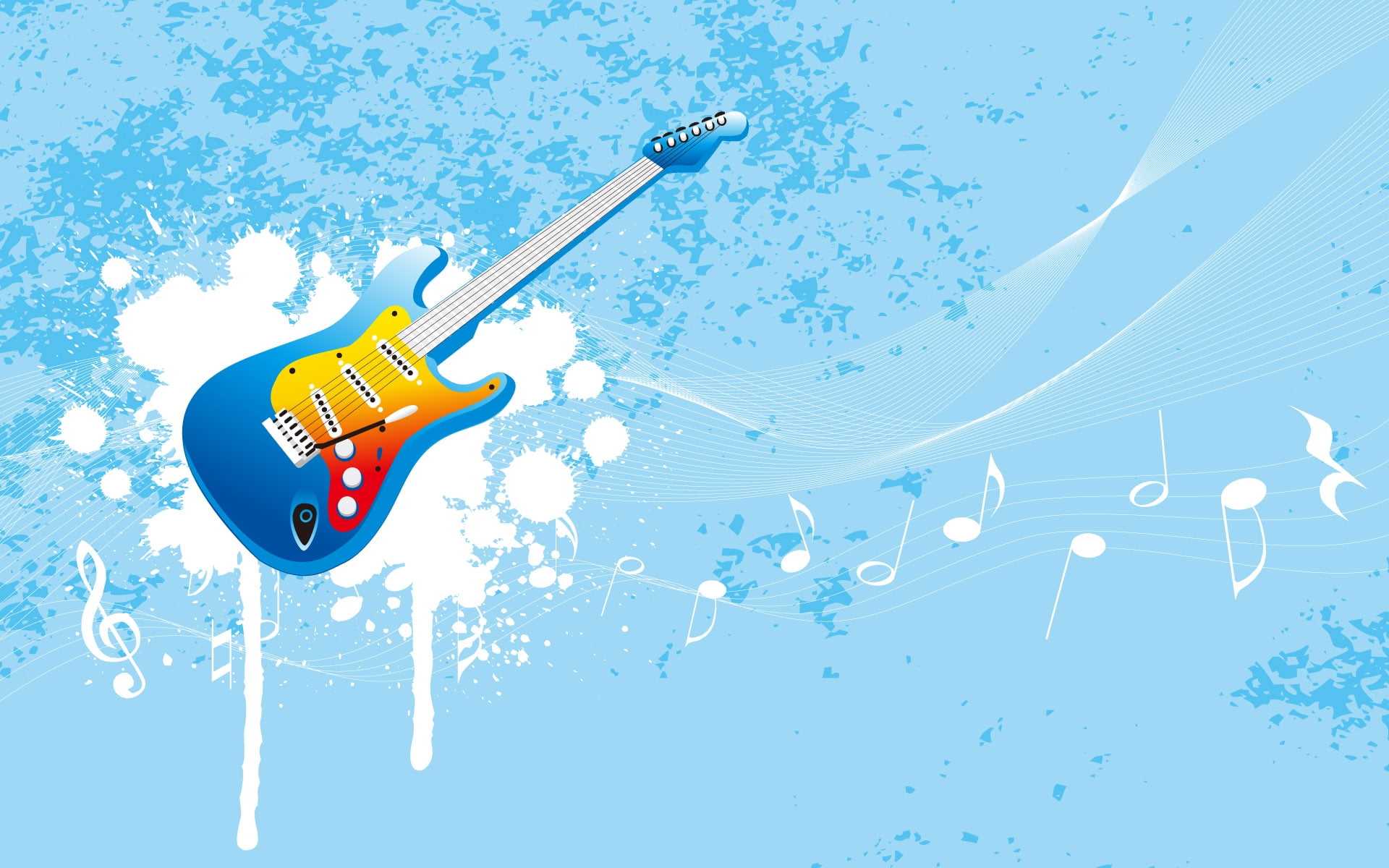 В нашем детском саду проходил день технического творчества посвященный 50-летию Грушинского фестиваля. Мы смогли посетить мастерские, где подробно узнали процесс изготовления гитары
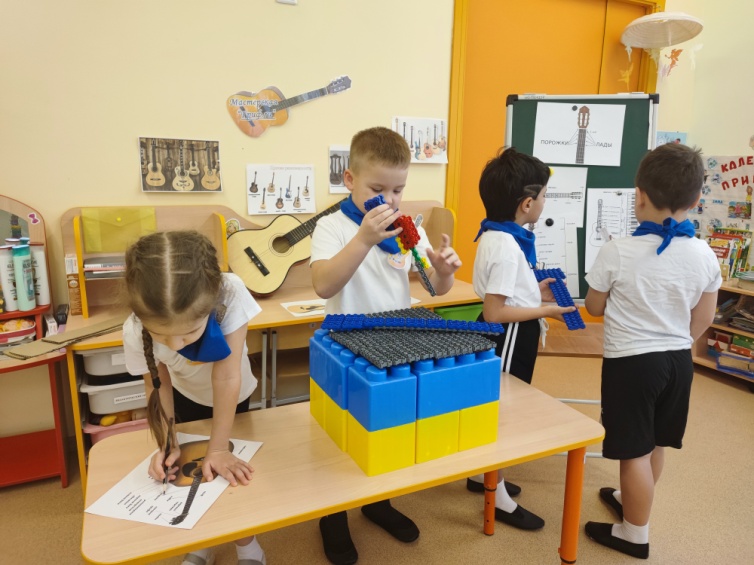 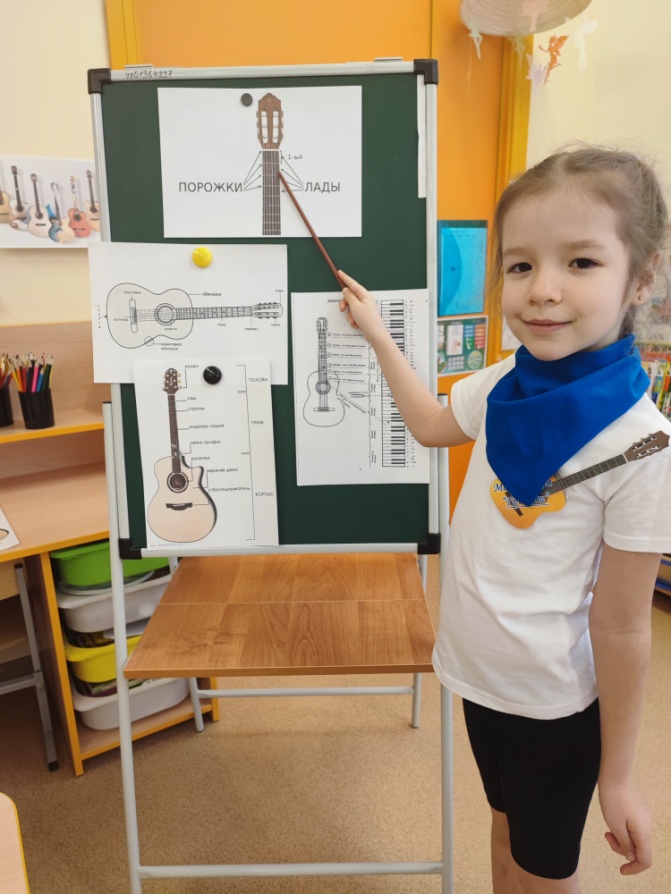 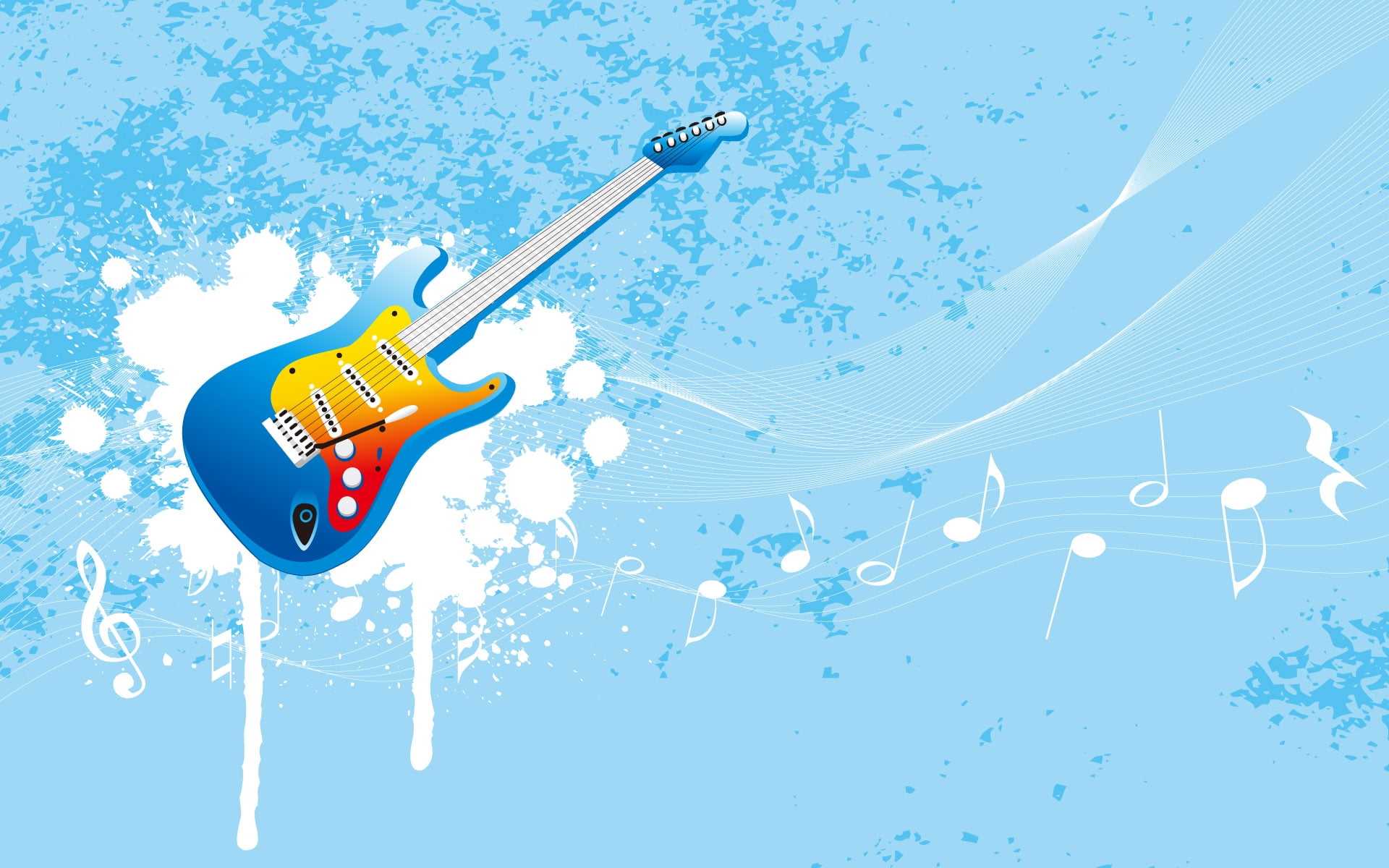 Техно-выставка «Изгиб гитары желтой», в которой мы с удовольствием  приняли участие
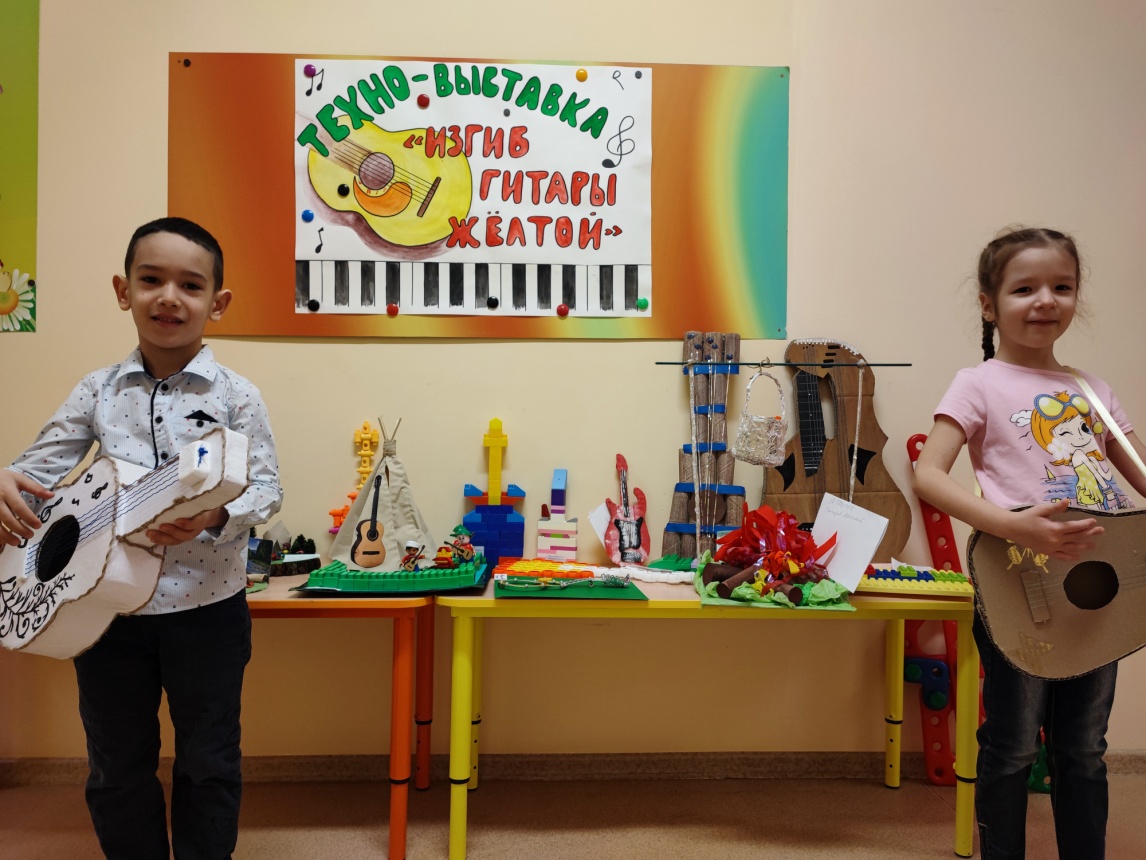 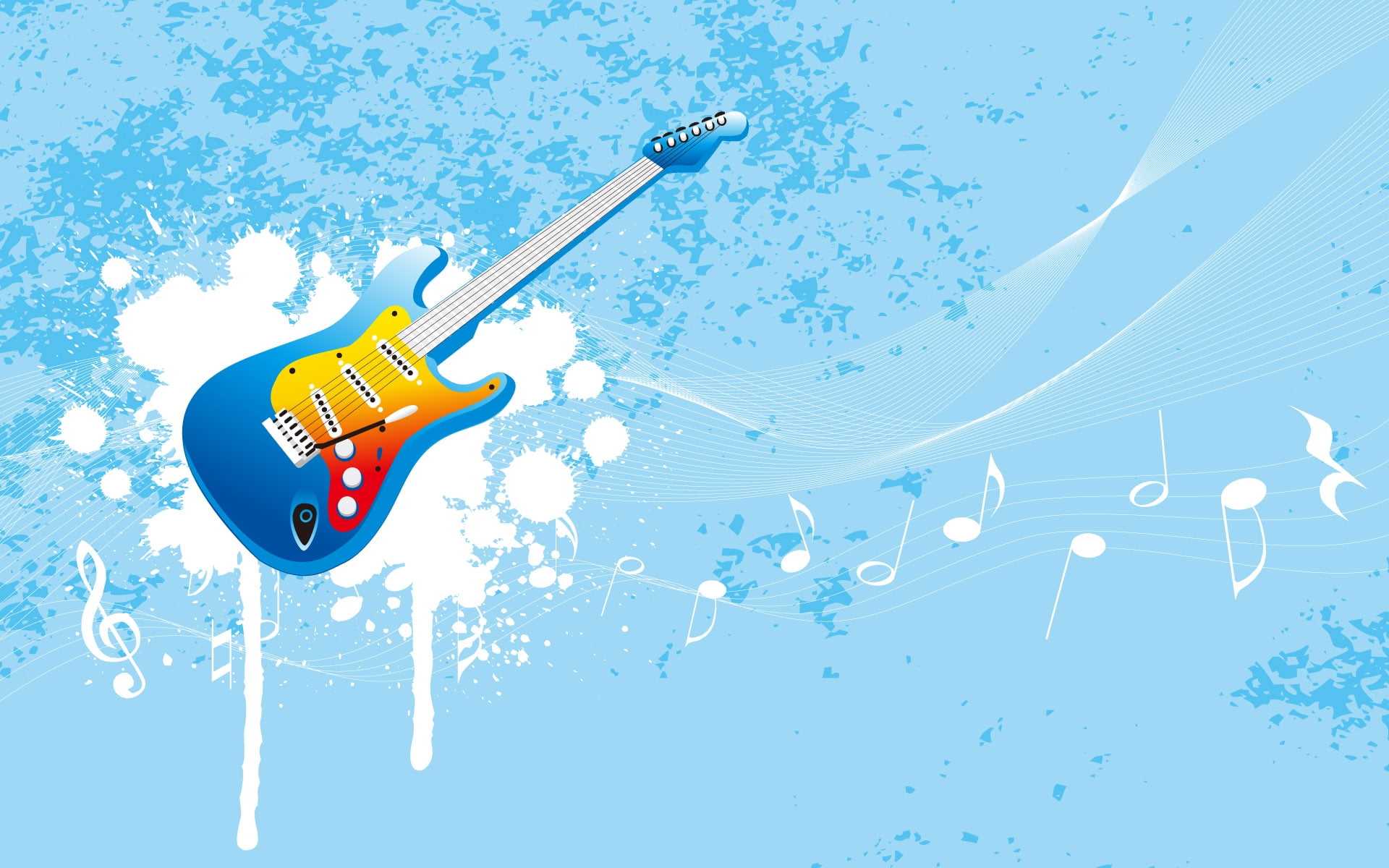 Техно-дефиле «Техно Грушинка 2023», в которой мы так же принимали участие.
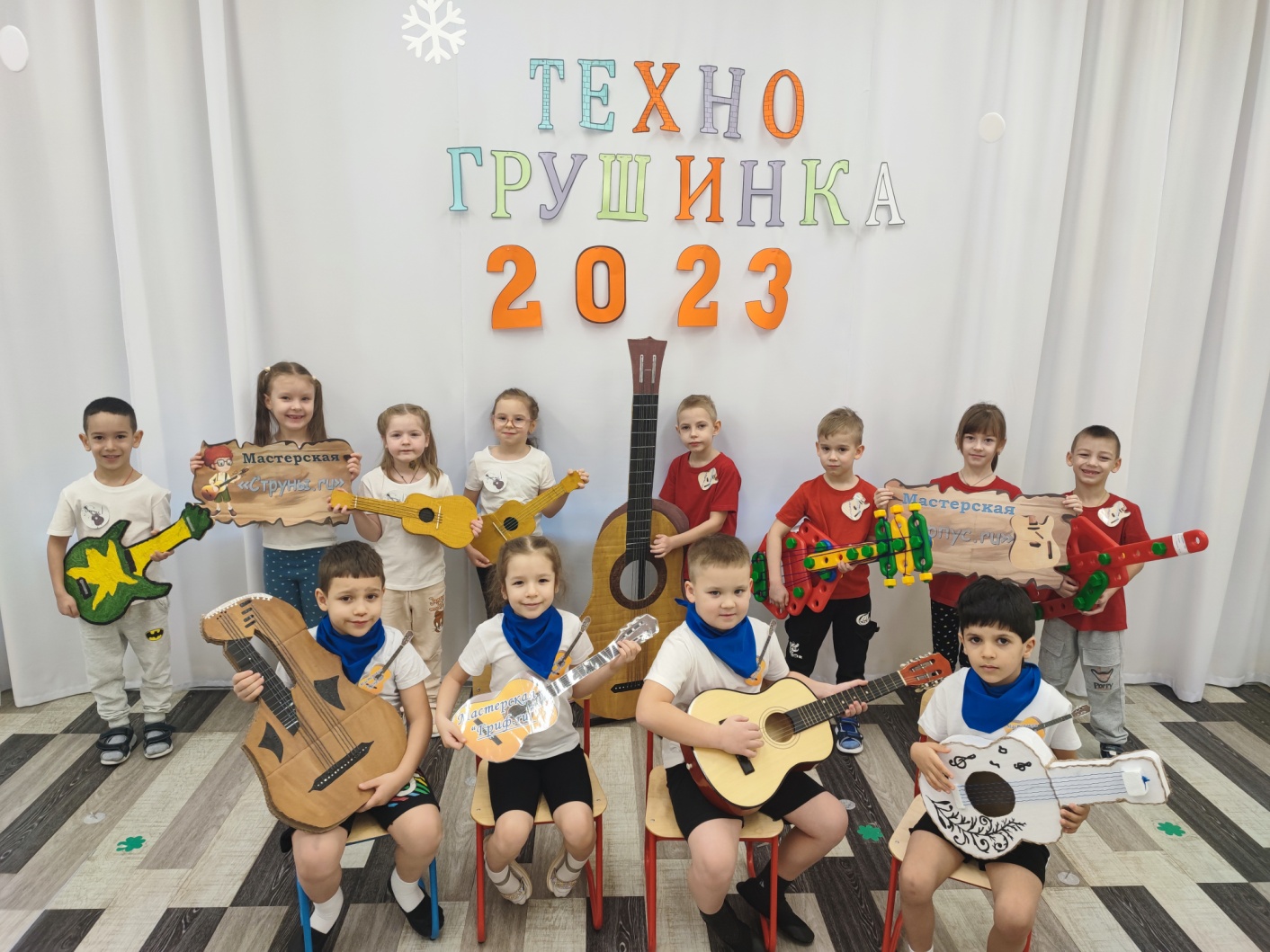 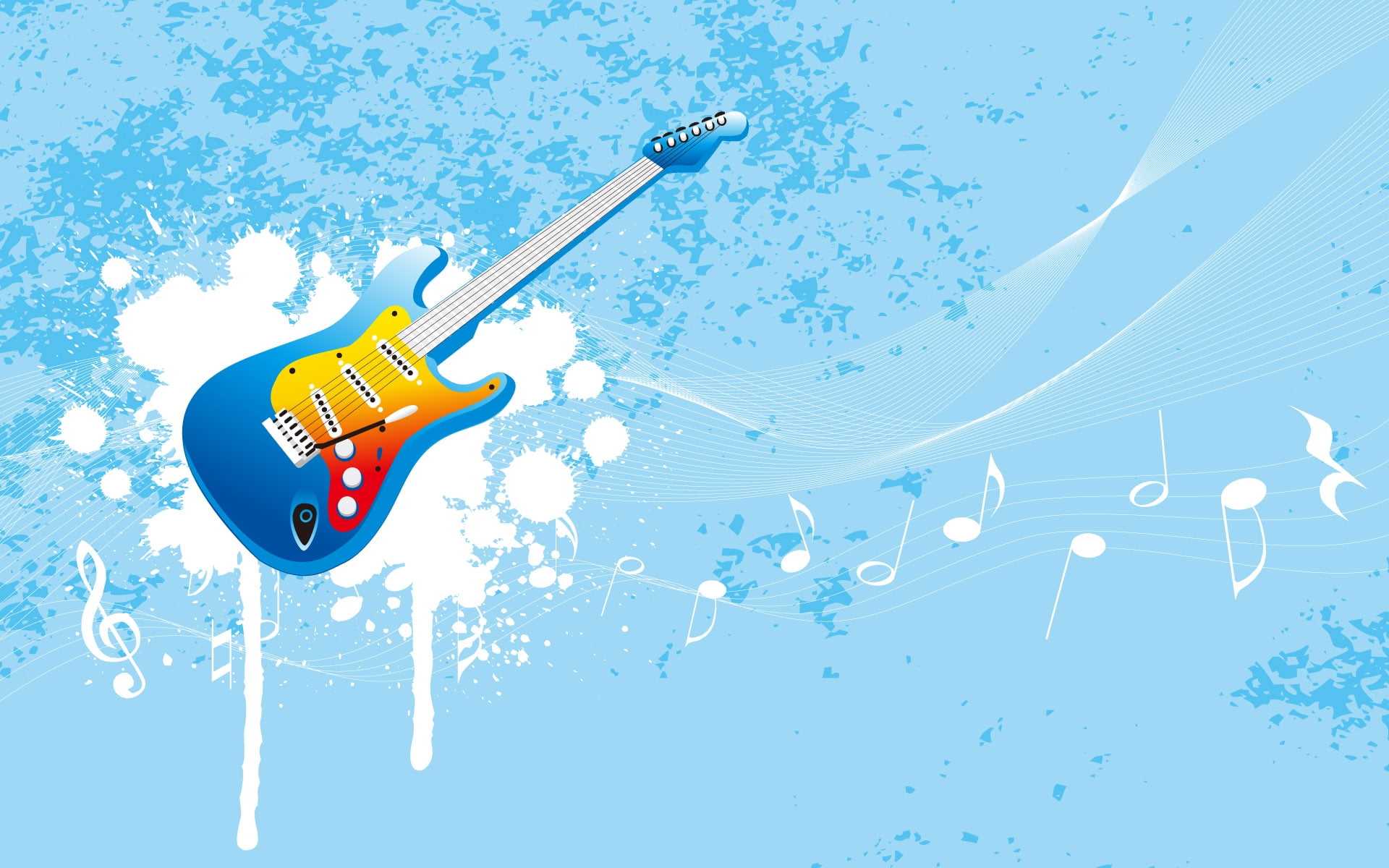 Папа рассказывает Вере, что в этом году отмечается 50 летие со дня Грушинского фестиваля. На фотографиях родители в кругу друзей у костра.
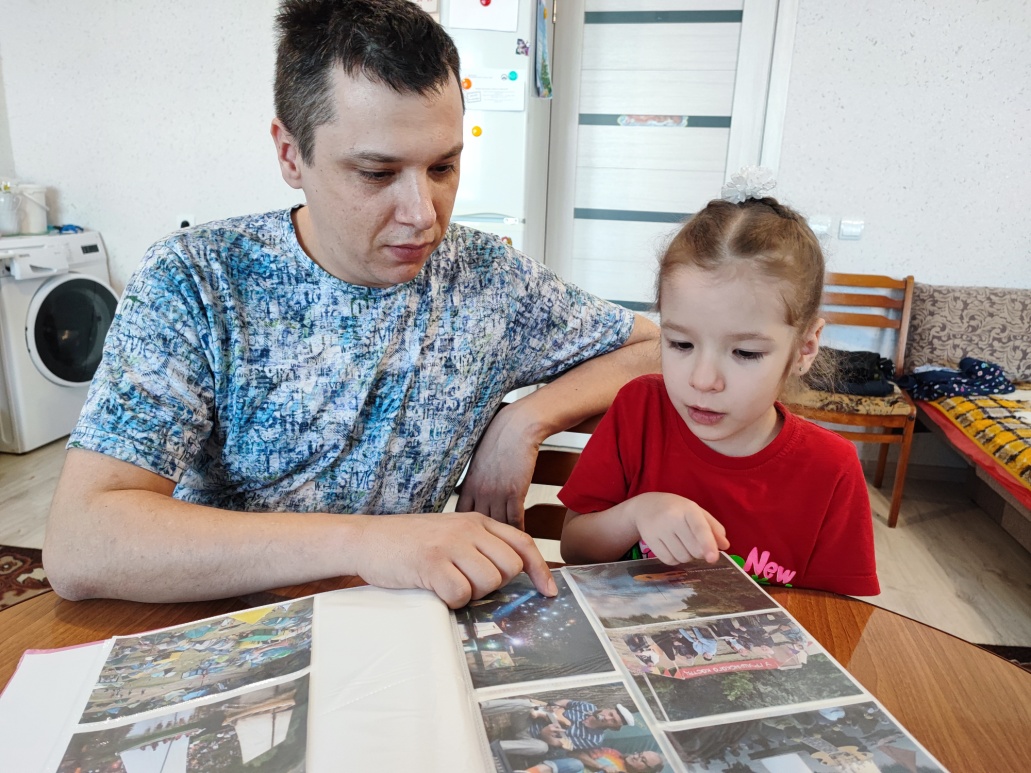 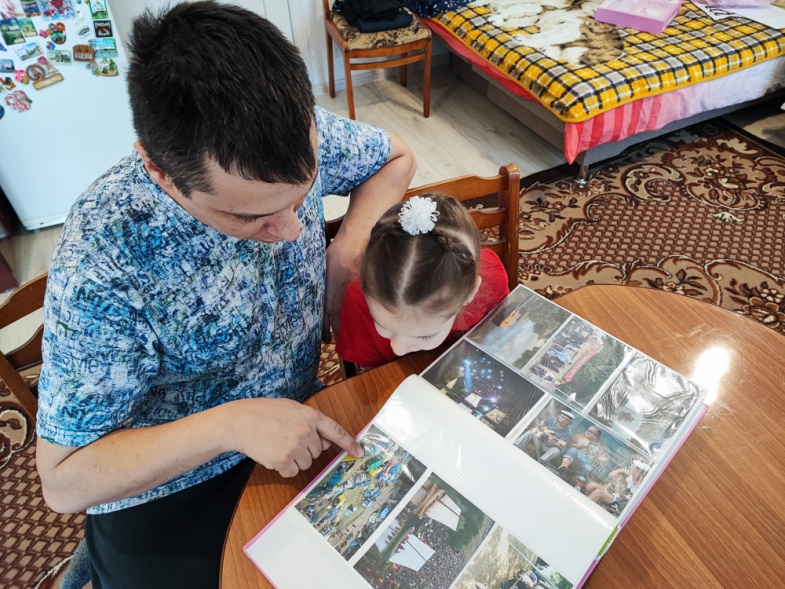 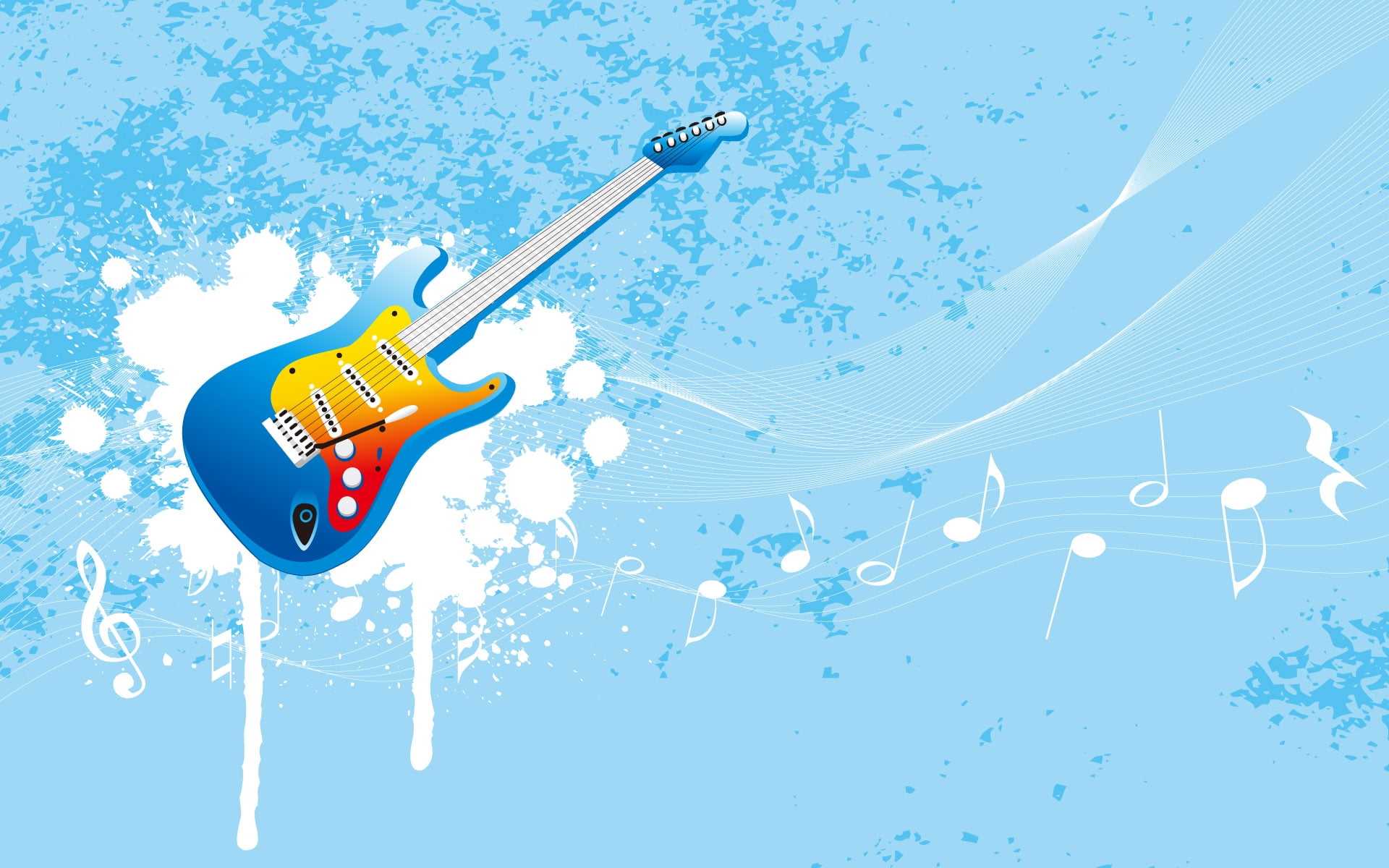 Социальное партнерство
С воспитателем посетили магазин гитар в Самаре. И узнали какое разнообразие гитар существует в нашем регионе.
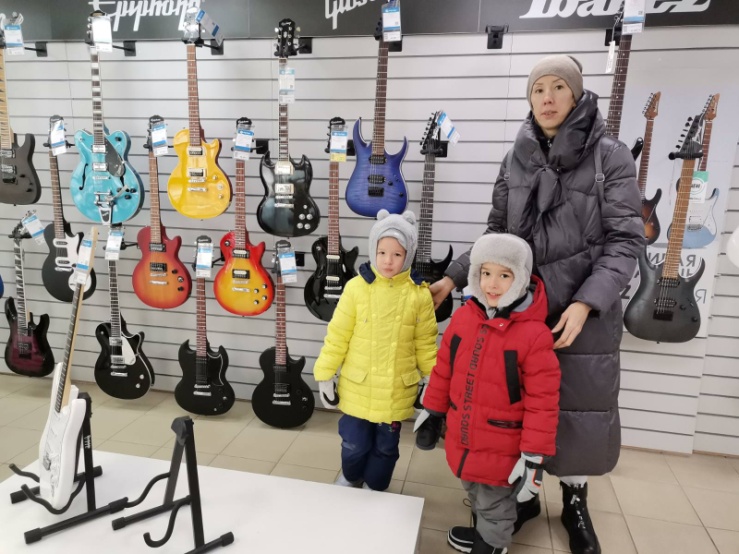 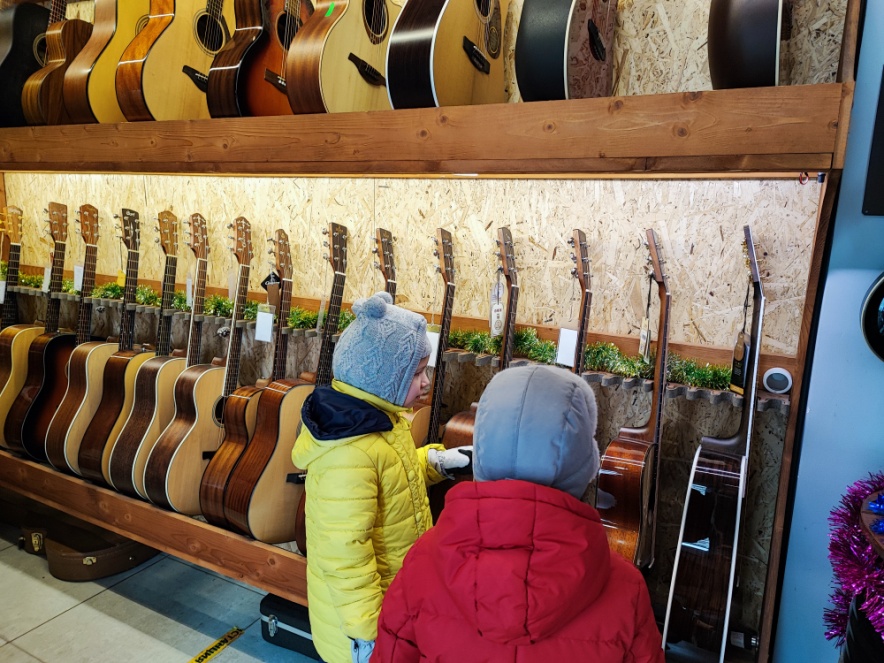 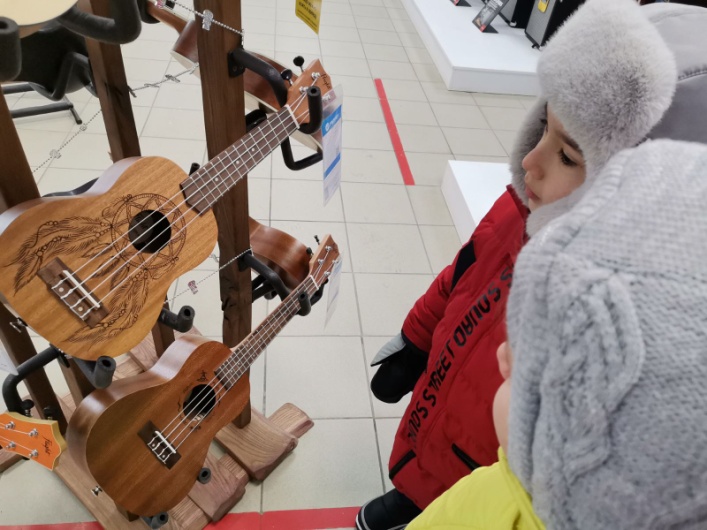 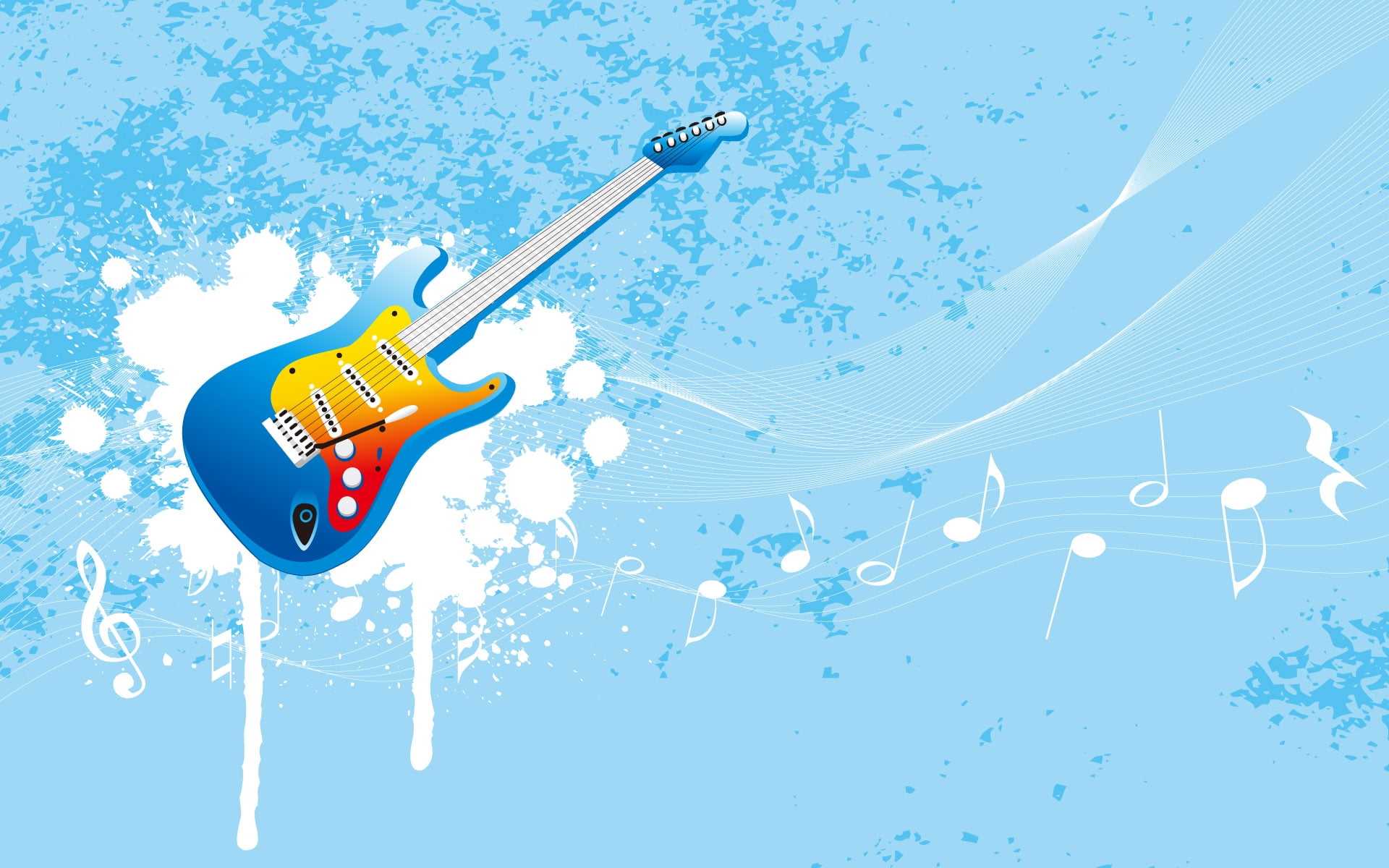 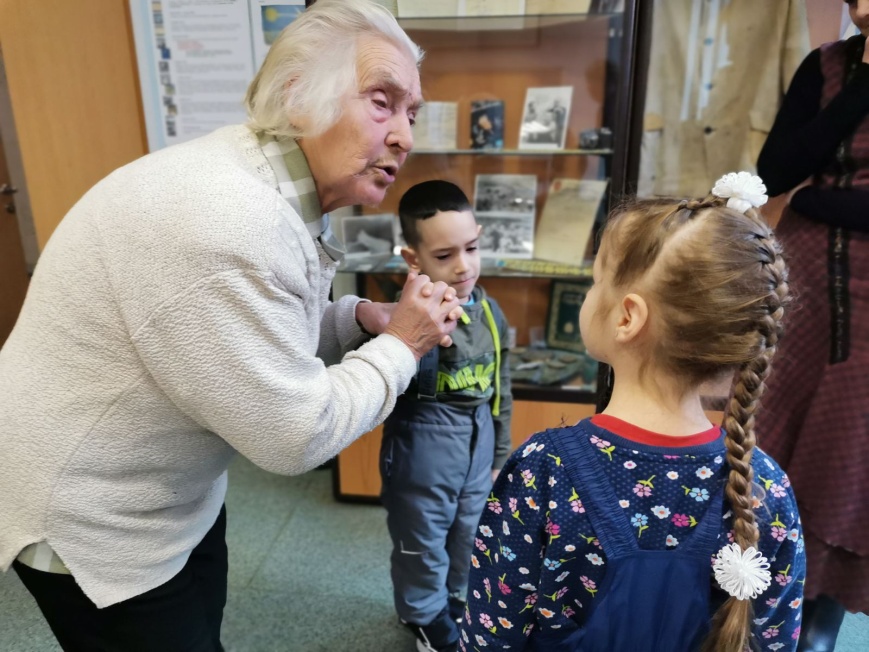 Встреча со специалистами.   Благодаря нашему воспитателям, мы смогли познакомиться с экскурсоводом по Грушинскому  фестивалю Муравьевой Тамарой Алексеевной
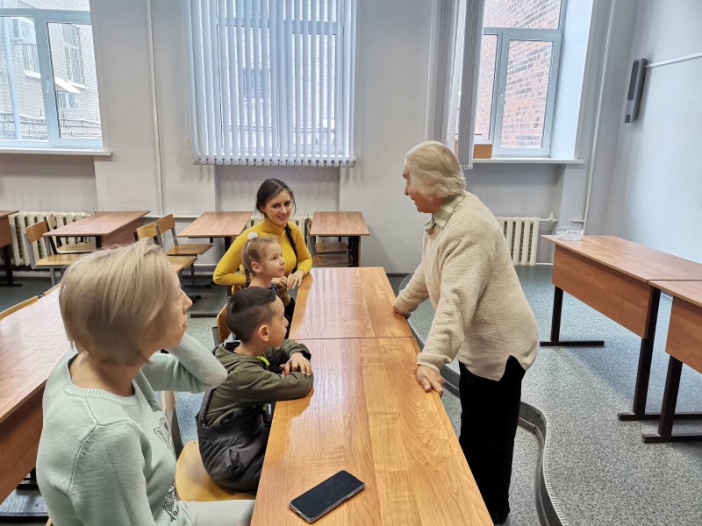 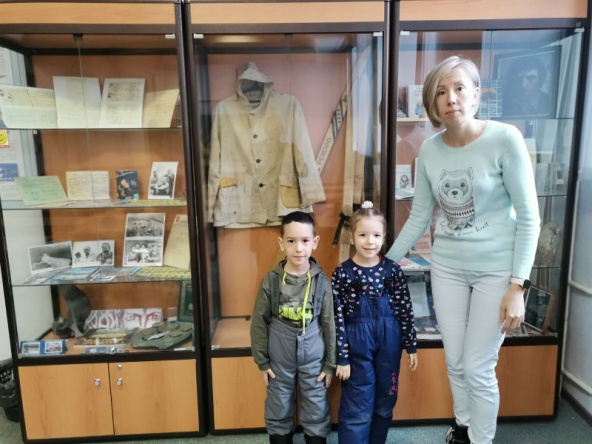 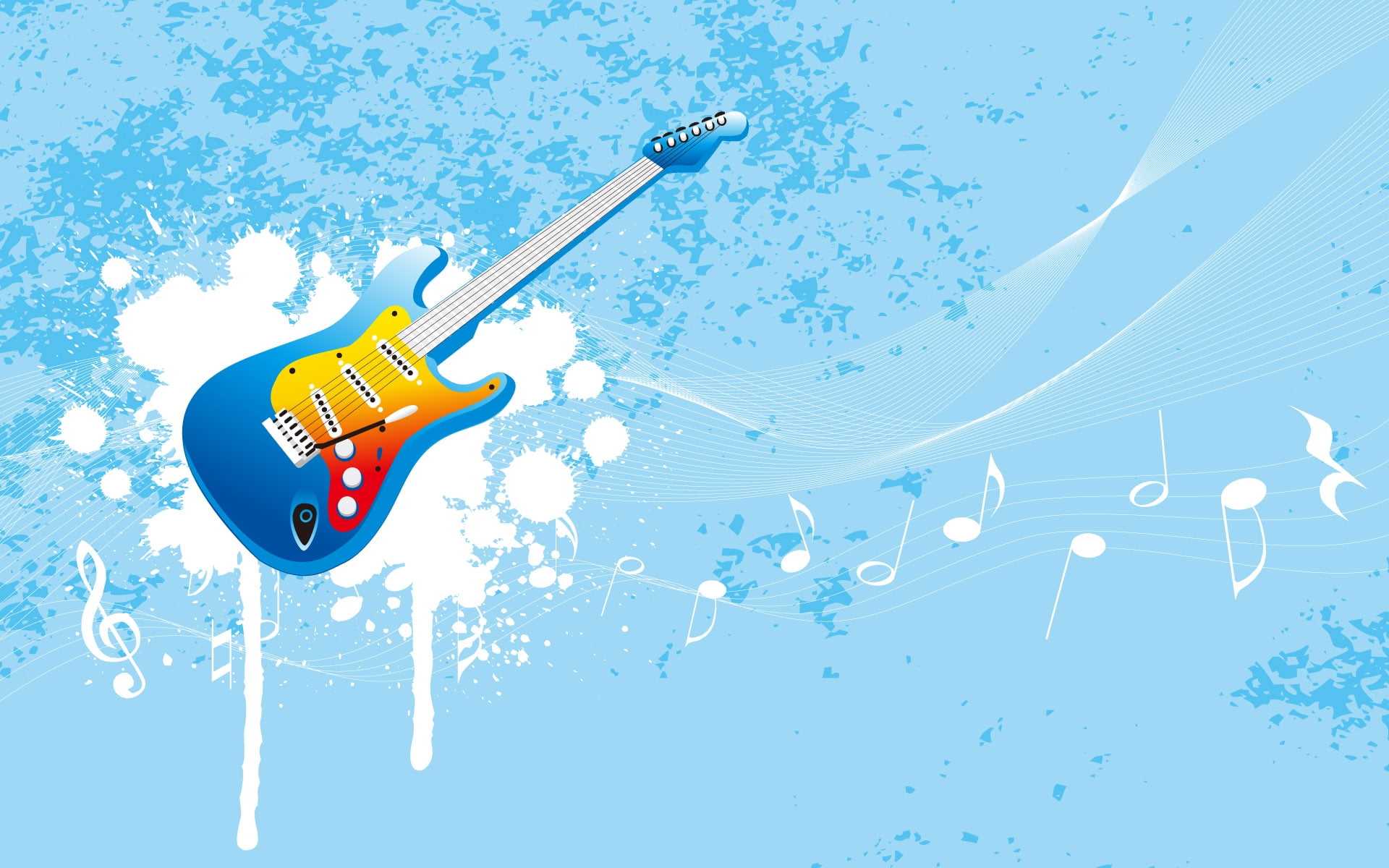 Так же познакомились с работником фабрики Евсеевым Александром Викторовичем , который показал нам как правильно настраивать струны.
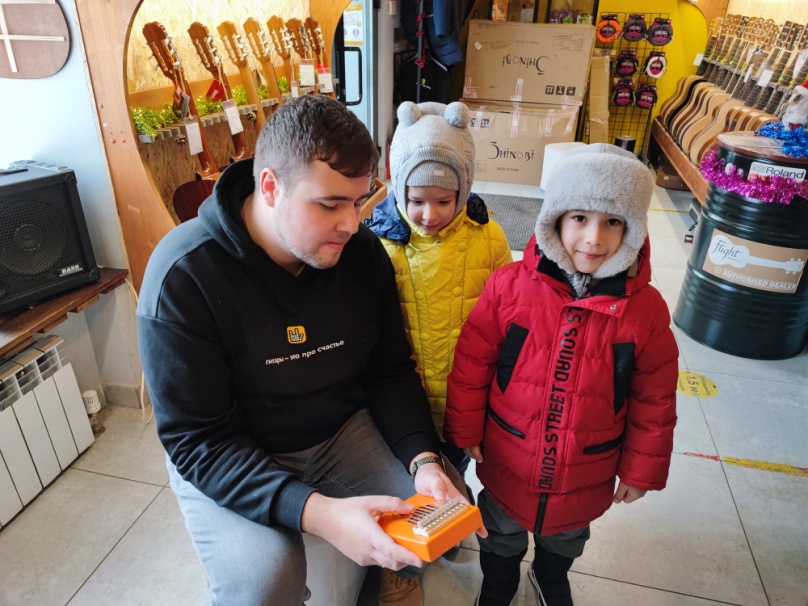 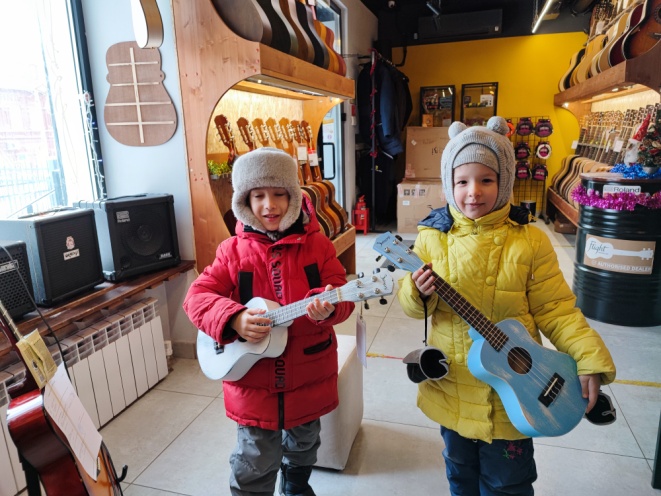 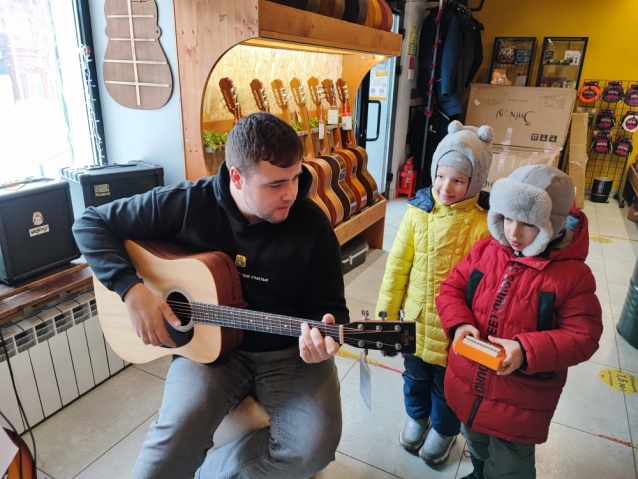 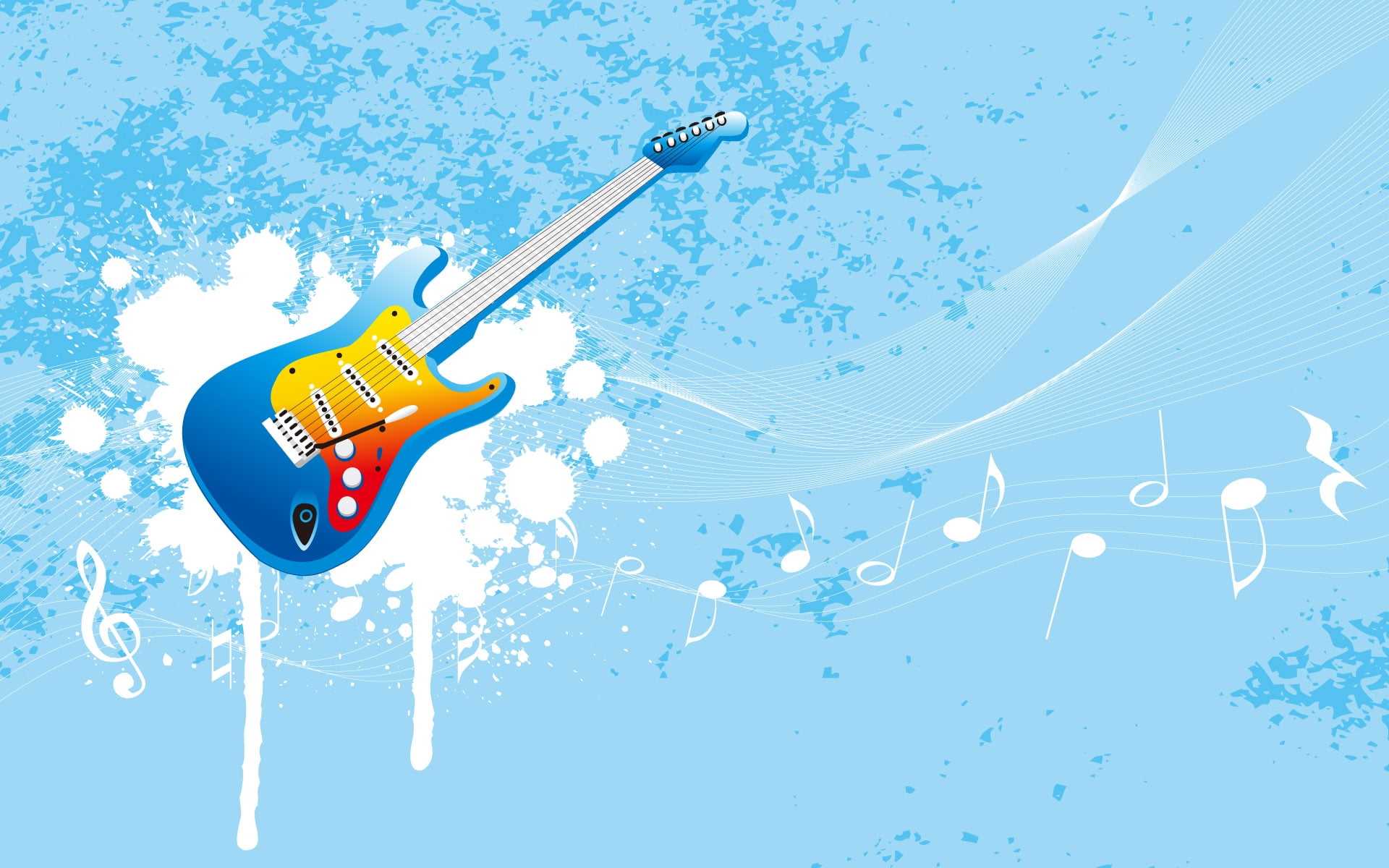 Основной этап
Технологическая часть проекта
 Начали с выбора конструктора, мы остановились на конструкторе- фанкластик, лего и лего wedo 2.0. Дальше приступили к постройке основания гитары.
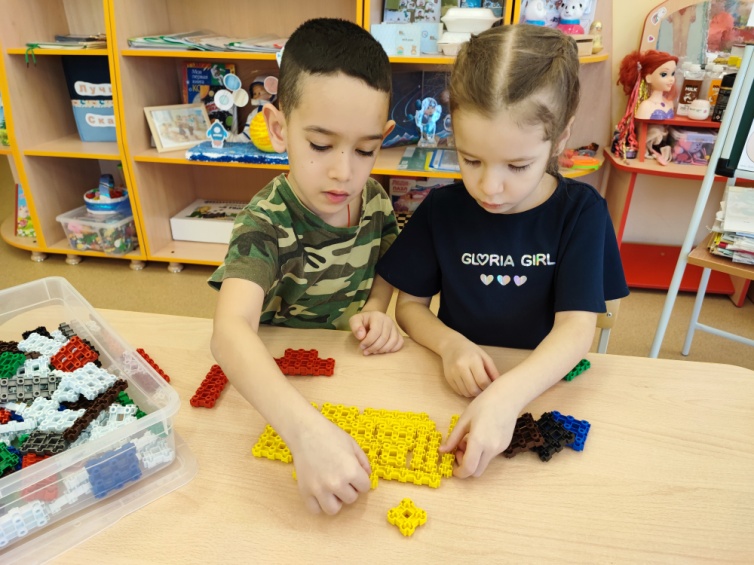 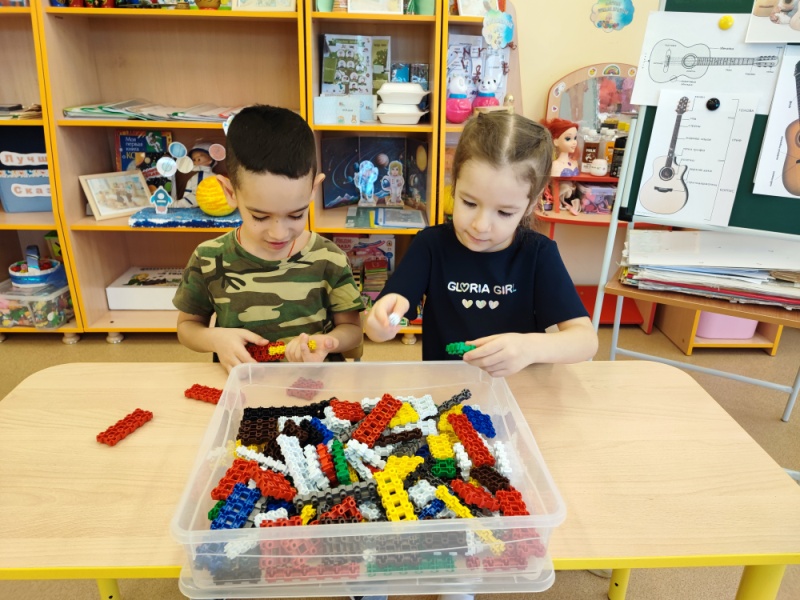 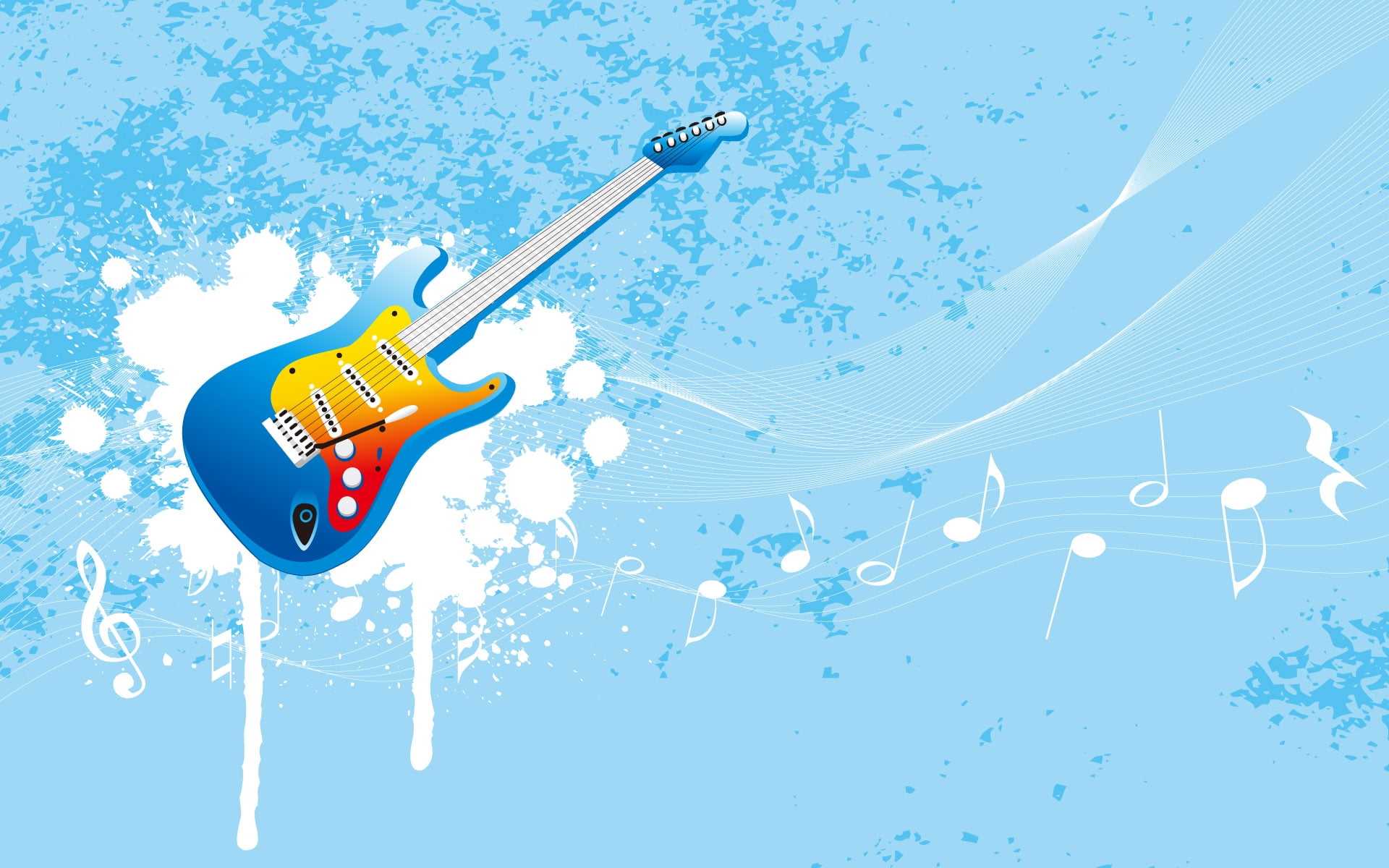 Дальше приступили к постройке  главных механизмов из лего wedo 2.0 . Их у нас три – пресс, устройство для изготовления струн, робот-гитарист
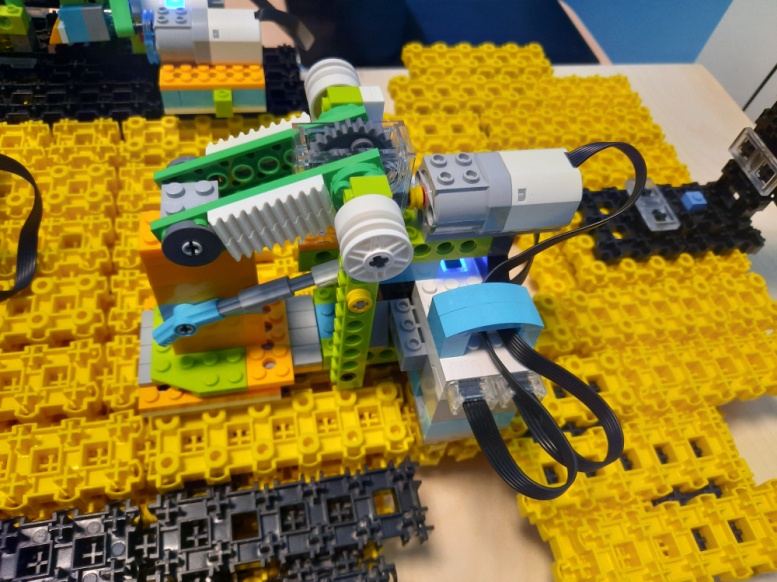 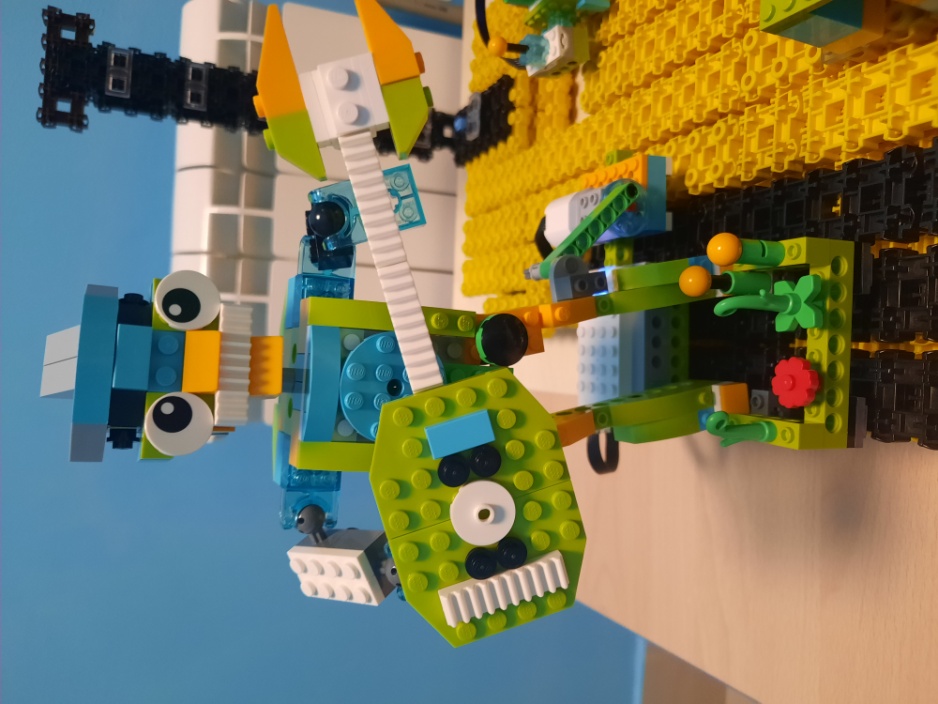 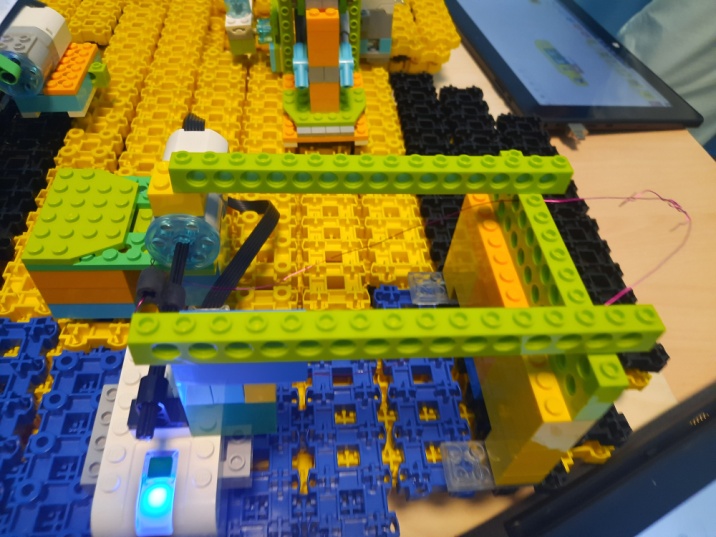 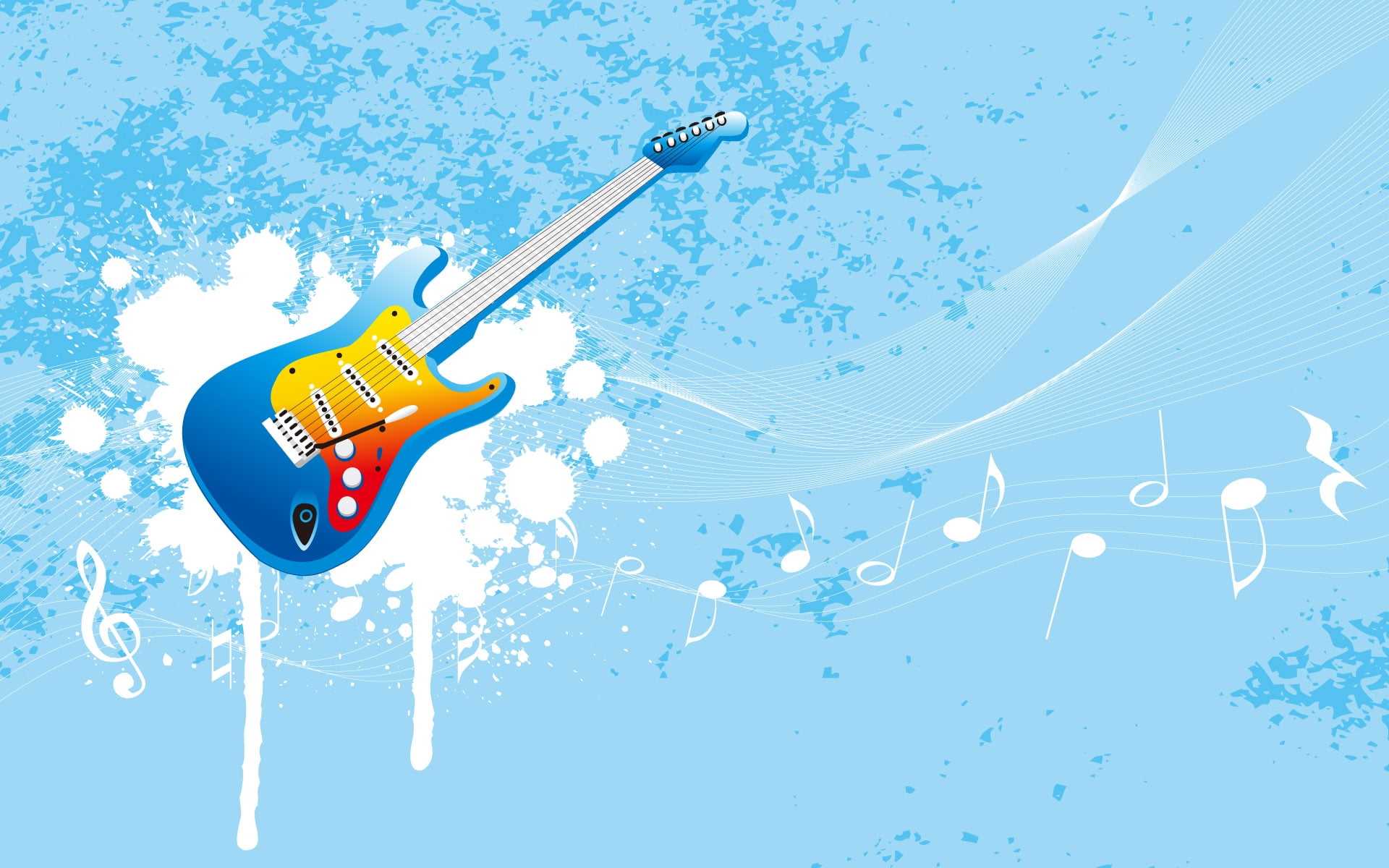 Следующим шагом нашей работы была установка механизмов на корпус гитары и их  программирование.
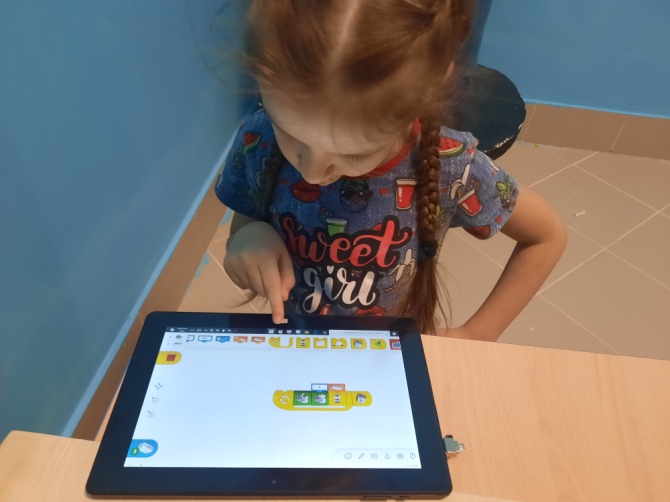 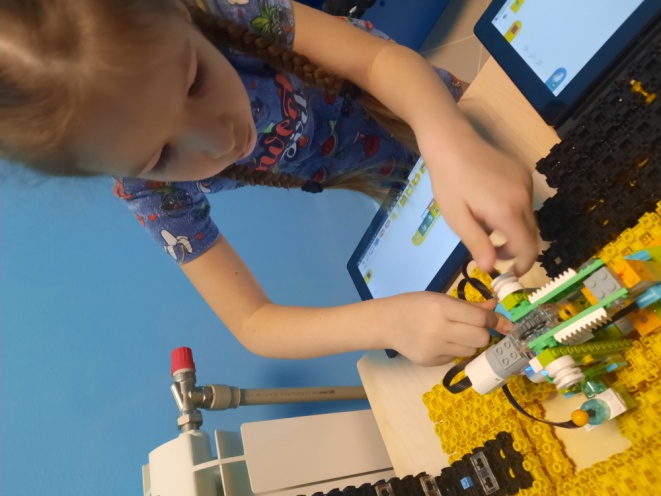 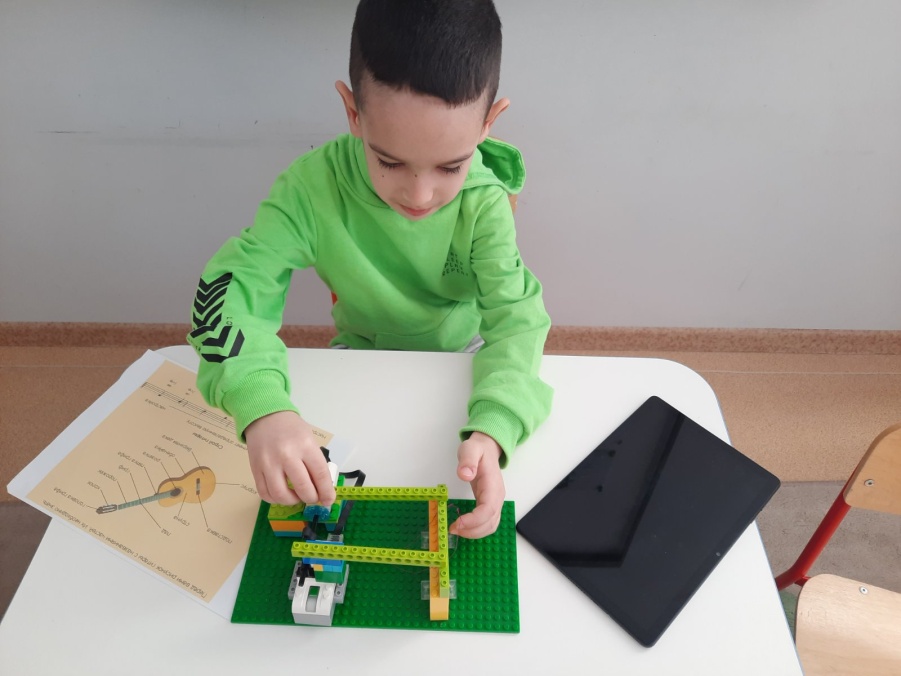 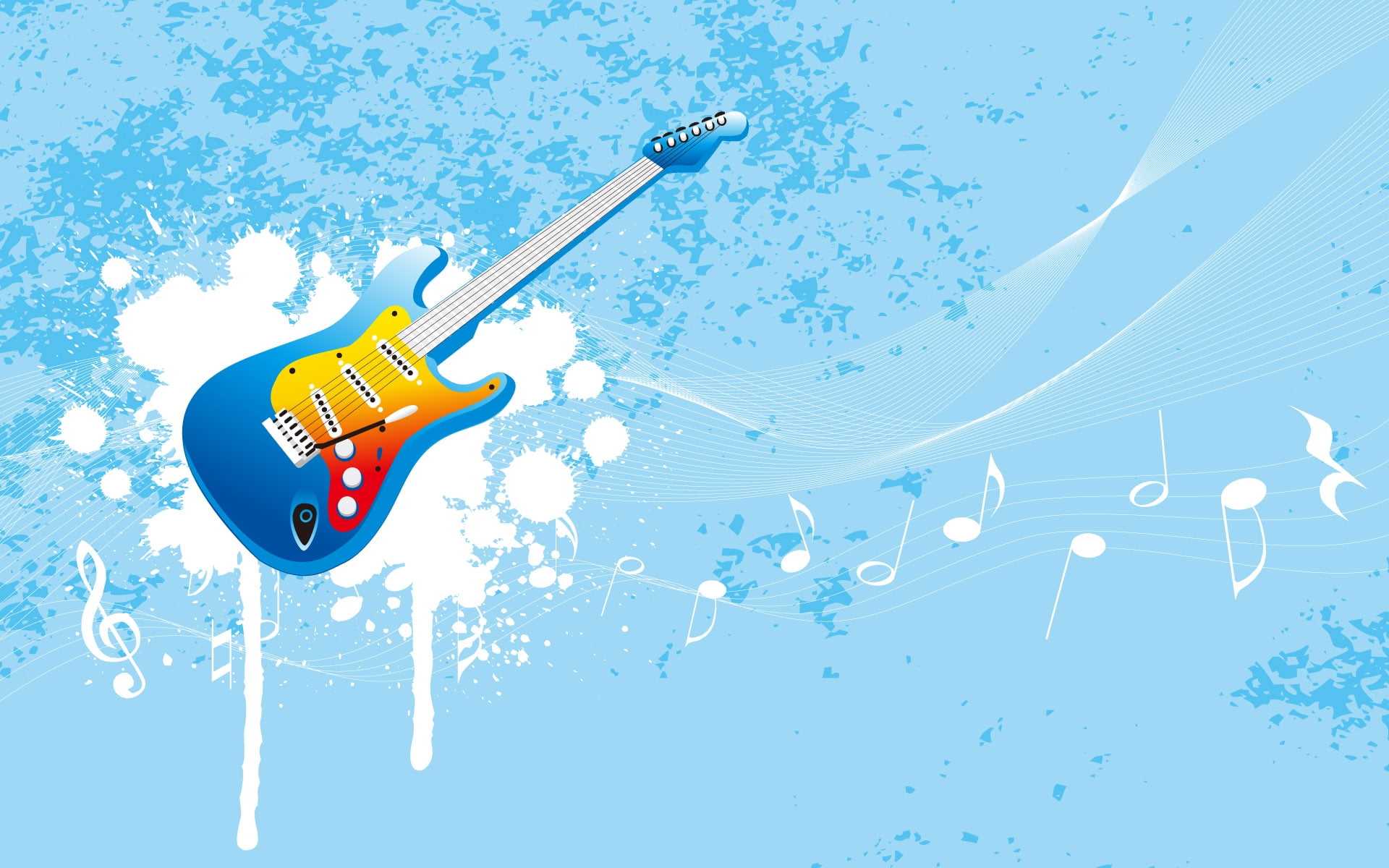 Используемая литература и источники 1.  Вещинский П., Ларичев Е., Ларичева Г.классическая шестиструнная гитар, справочник, М., Композитов, 2000г.2. Газарян С.С. Рассказ о гитаре, М., Детская литература, 1989г3. Кованов А.Книга о гитаре, С-Пб., Композитор, 2006г.4.Интернет-ресурсы: * akkords.com.ua*ru/wikipedia.org
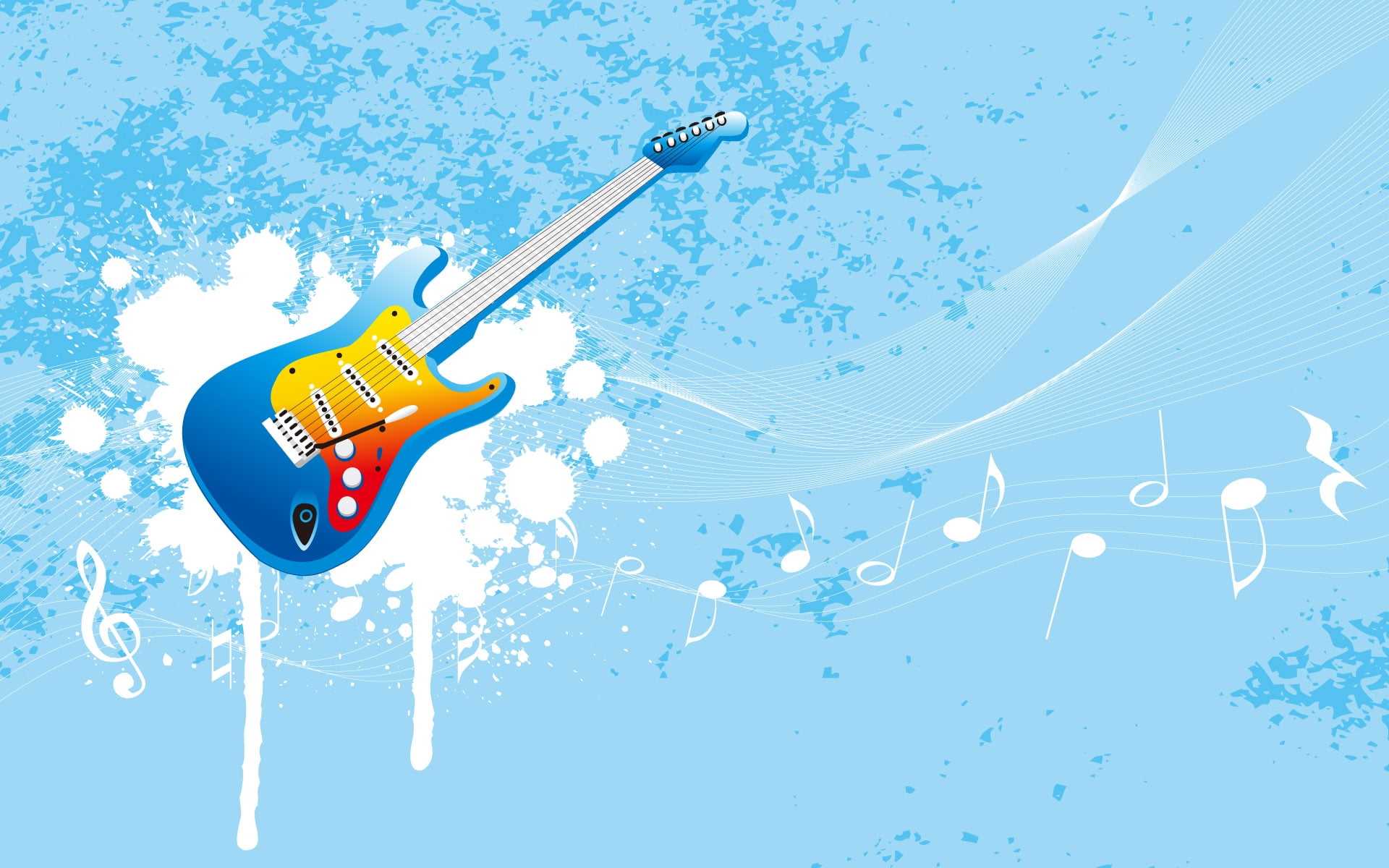 Спасибо 
за внимание